Ufficio Approvvigionamenti

ACQUISTI & 
RDA WEB
Linee guida operative
Dipartimento di Scienze e Tecnologie Agro-Alimentari
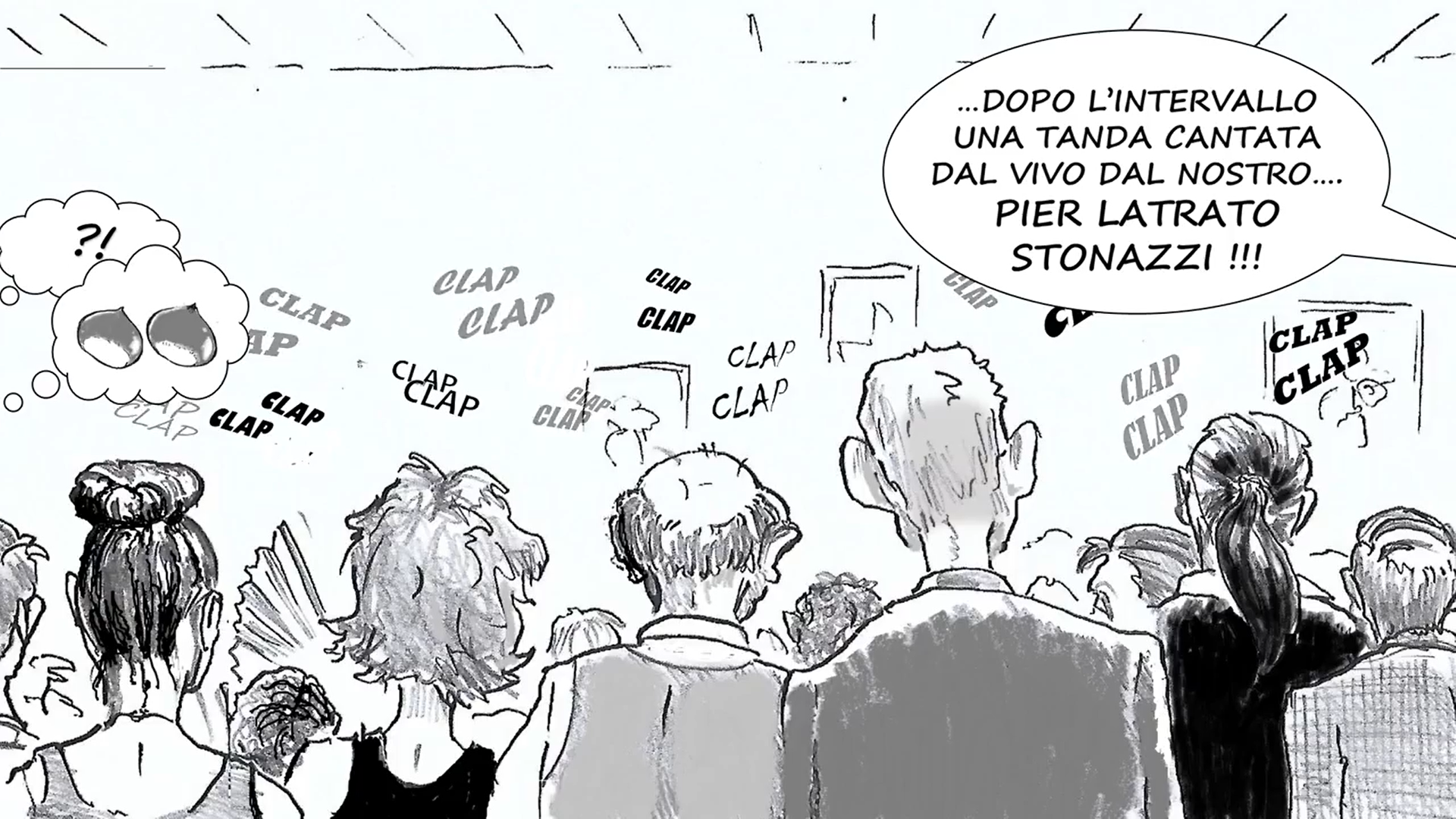 Incontro informativo ordini & RDA WEB
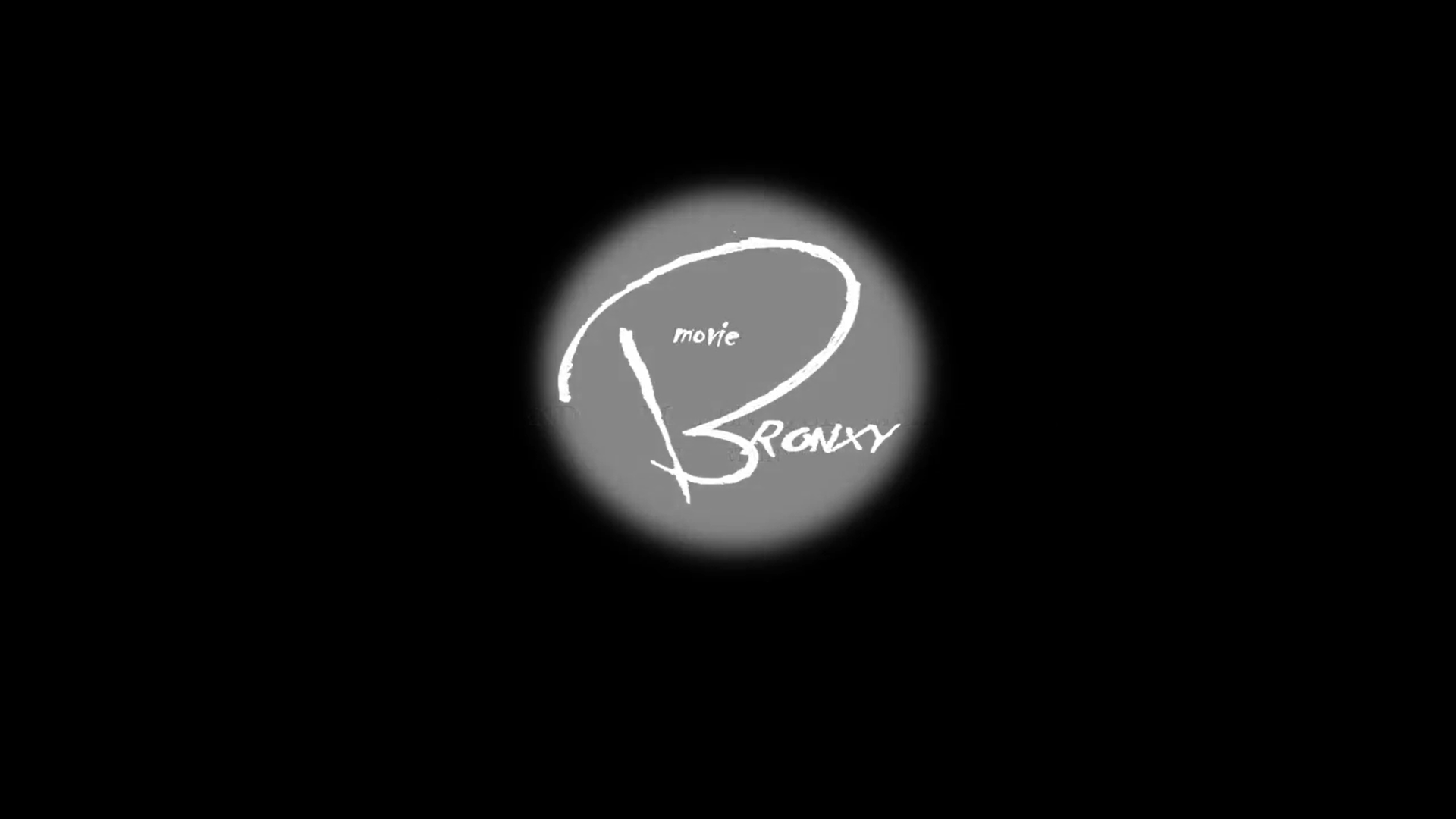 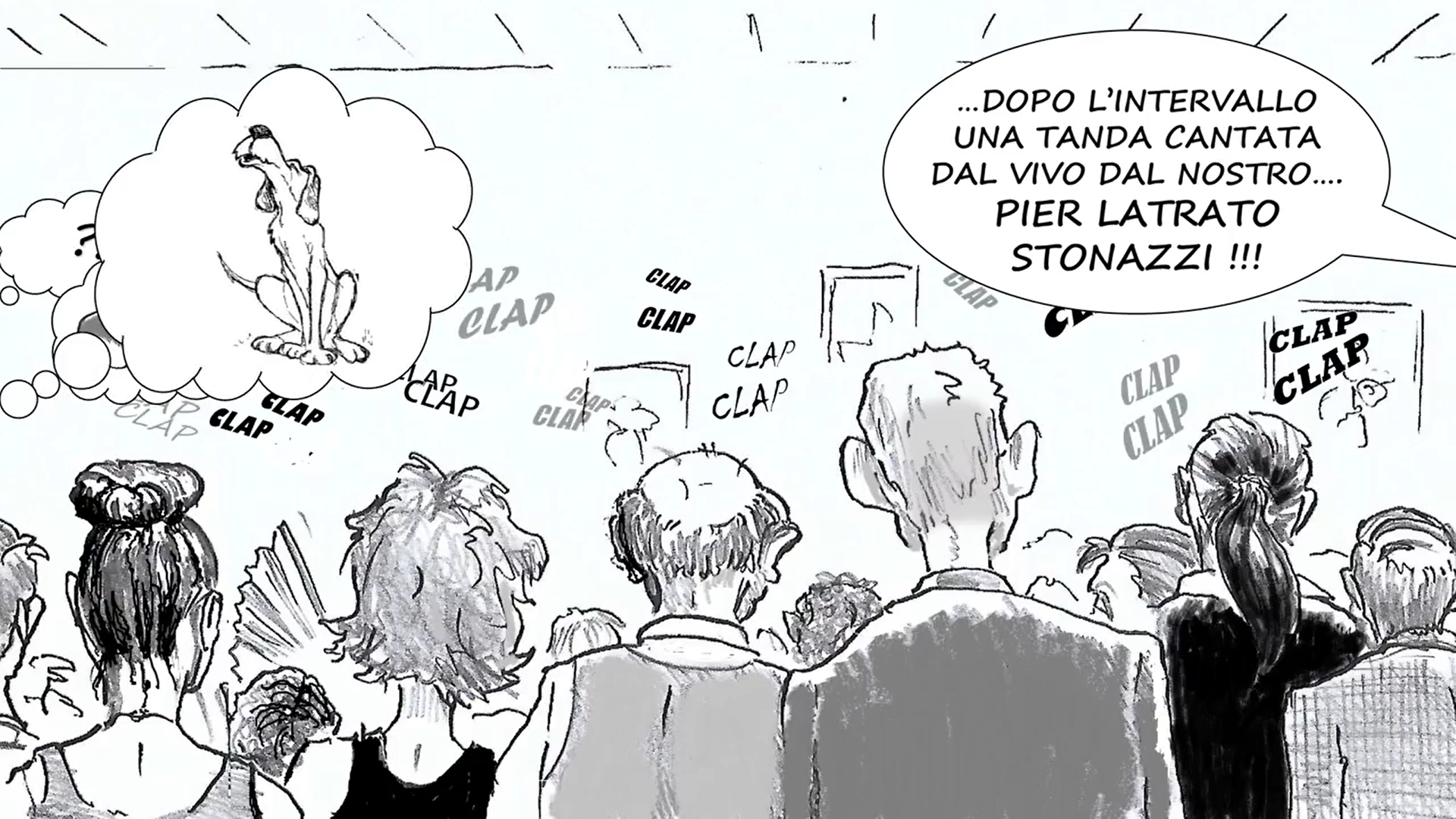 Incontro informativo ordini & RDA WEB
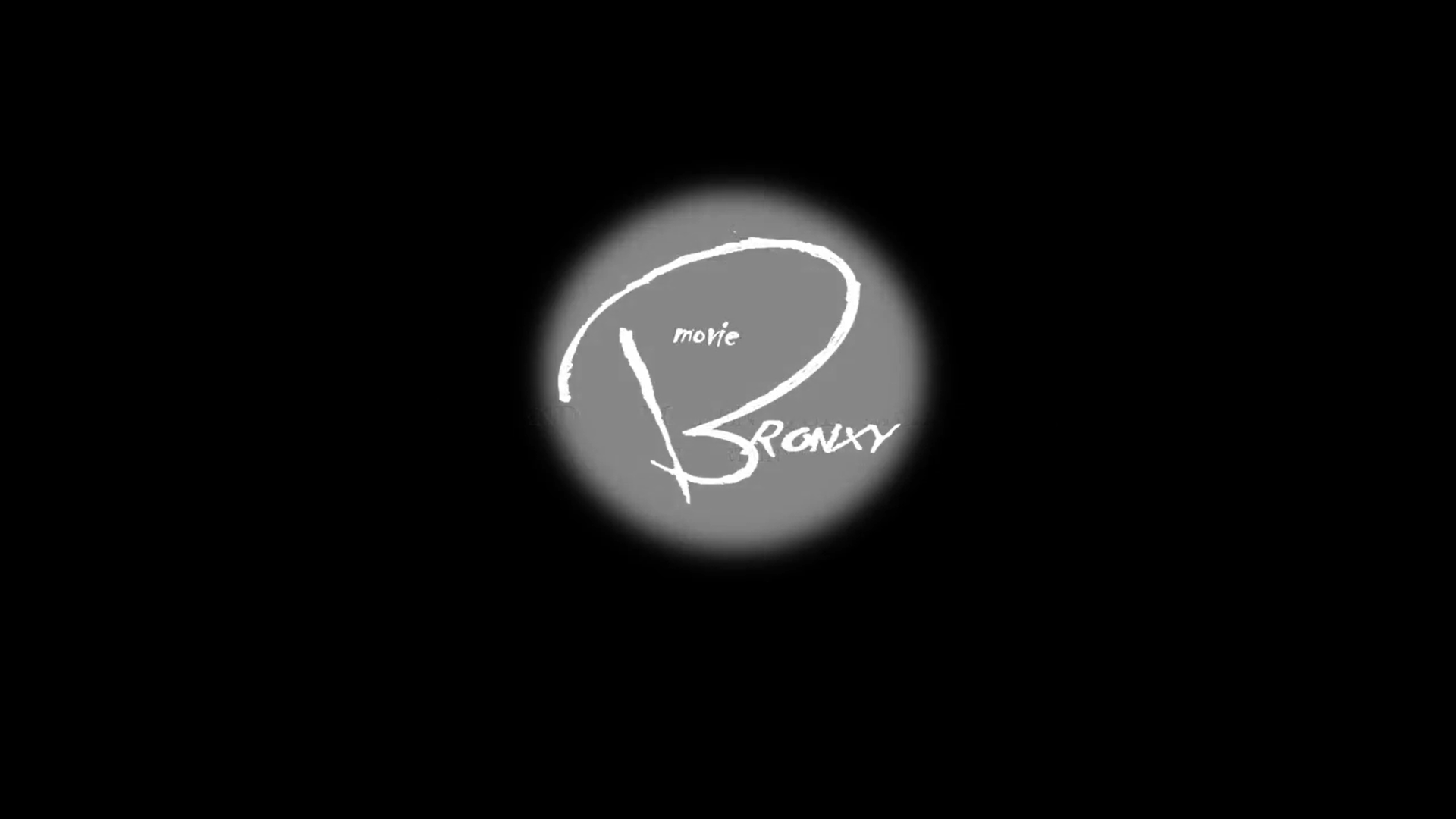 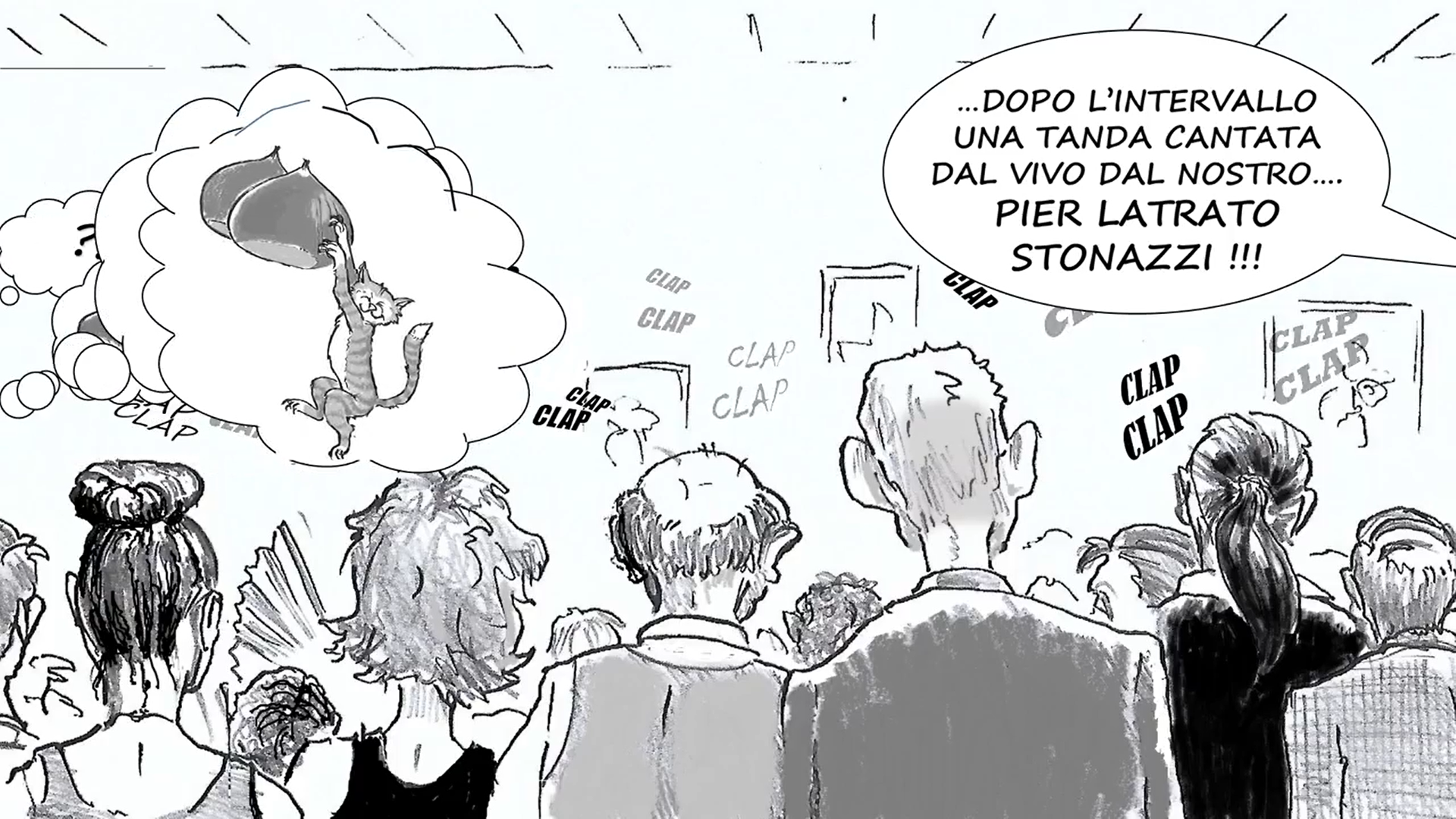 Incontro informativo ordini & RDA WEB
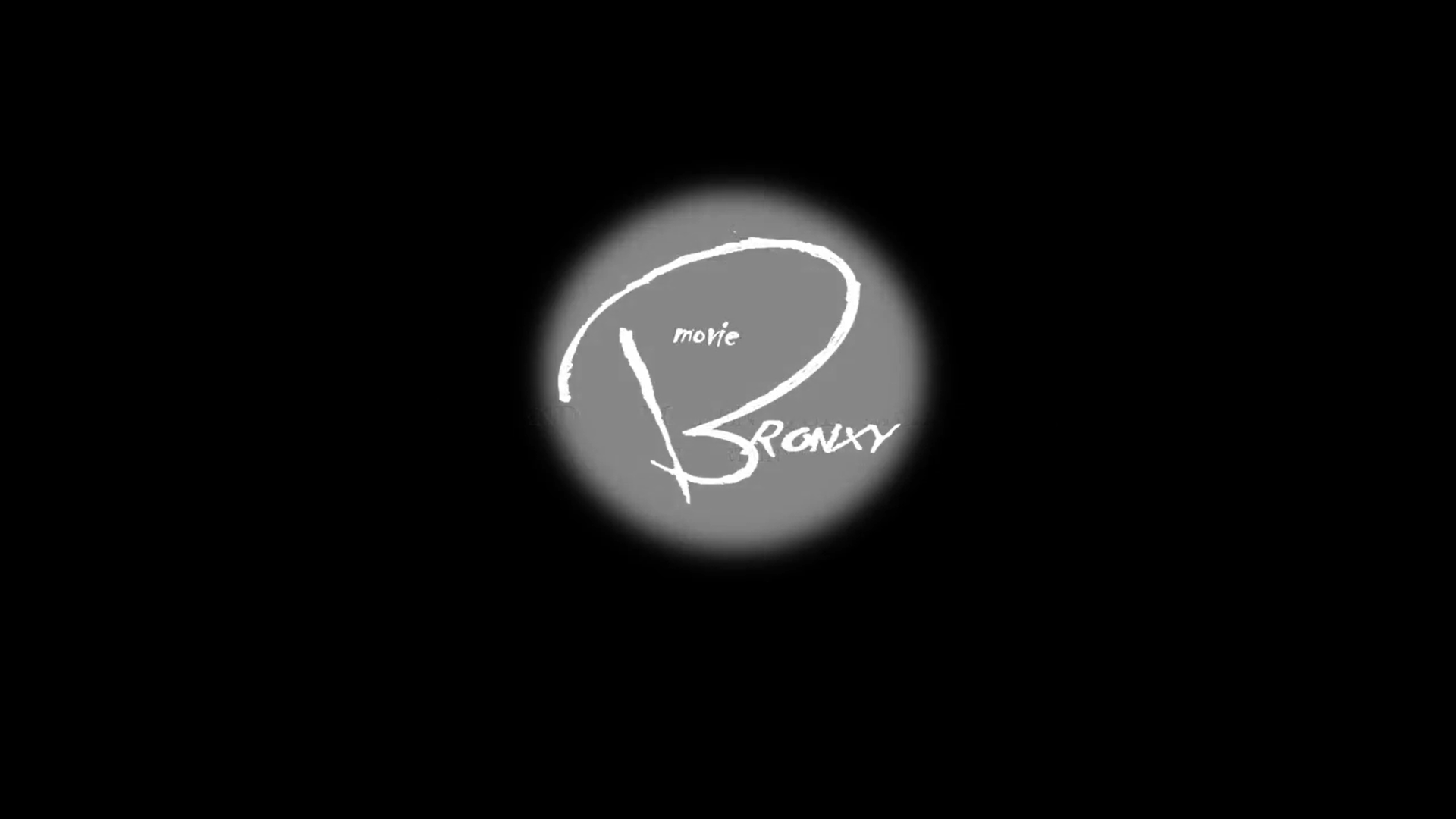 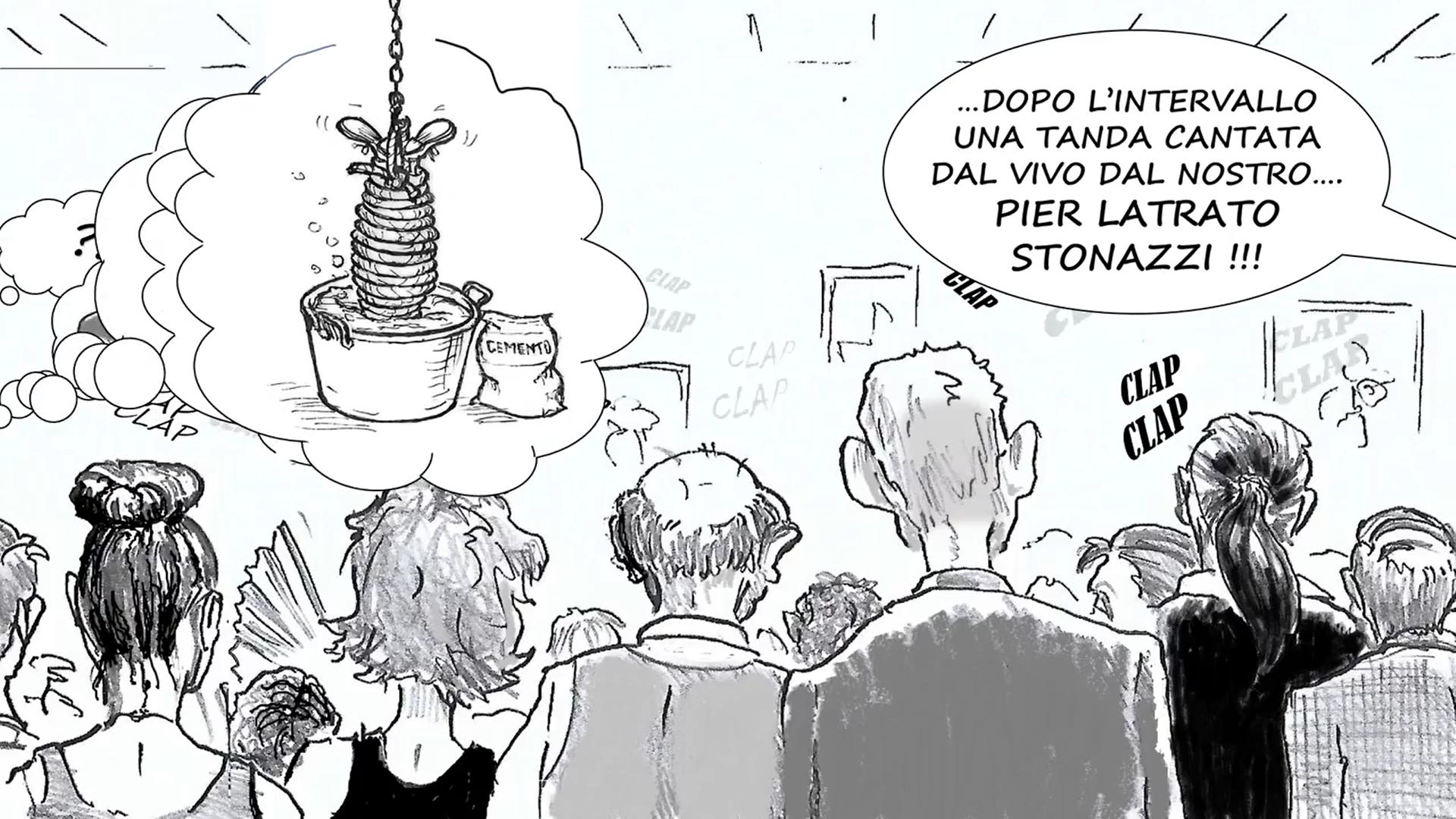 Incontro informativo ordini & RDA WEB
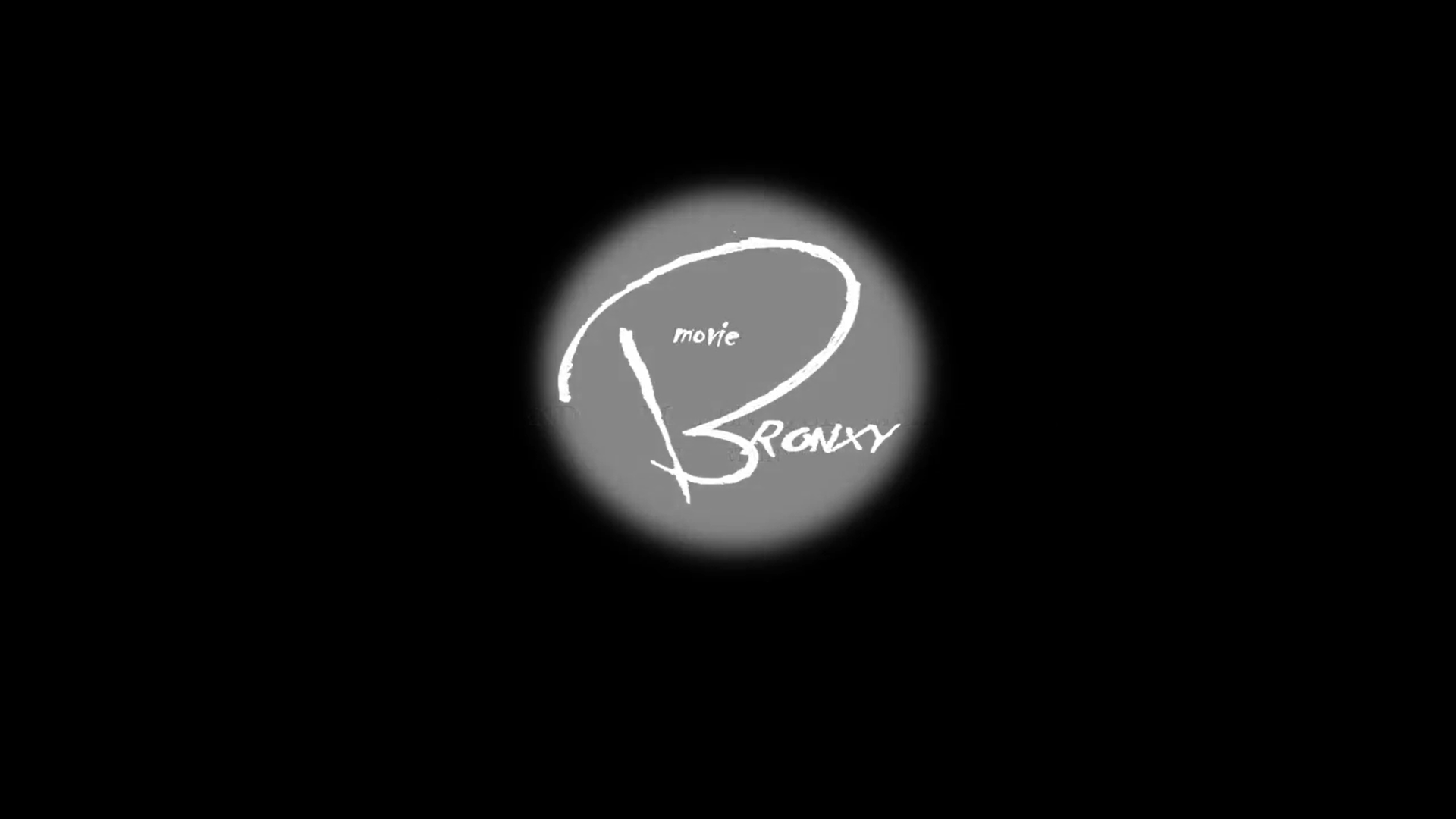 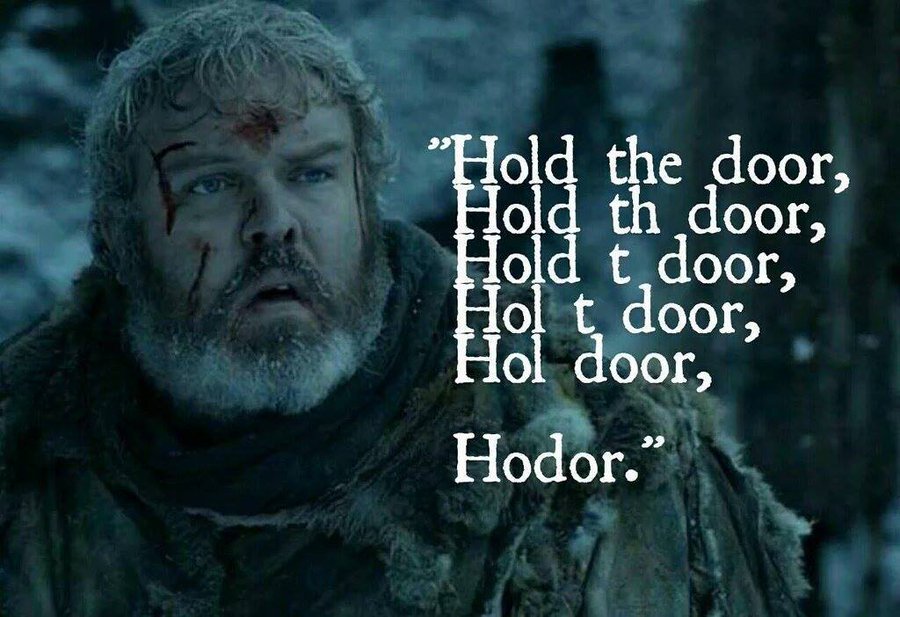 Order.
Order.
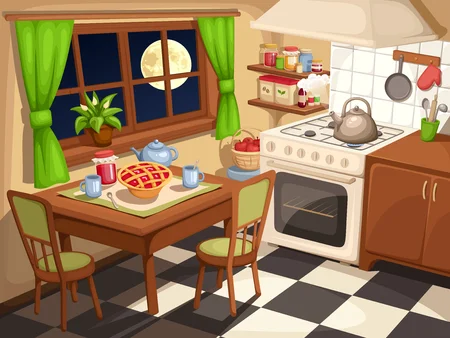 MI SERVE?
QUANTO COSTA?
CHI PAGA?
DA CHI LA COMPRO?
PERCHE’?
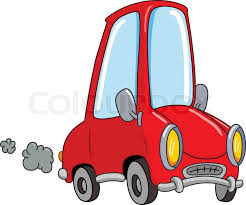 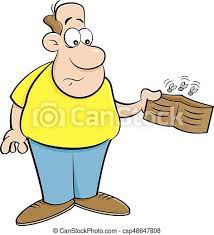 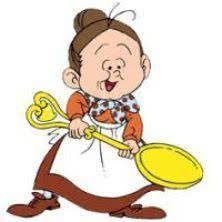 MI SERVE? QUANTO COSTA? 
DA CHI LA COMPRO? PERCHE’?
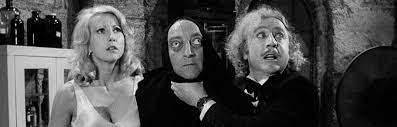 … allora paga UNIBO!
ORDINE = CONTRATTO 
tra committente PA e fornitore
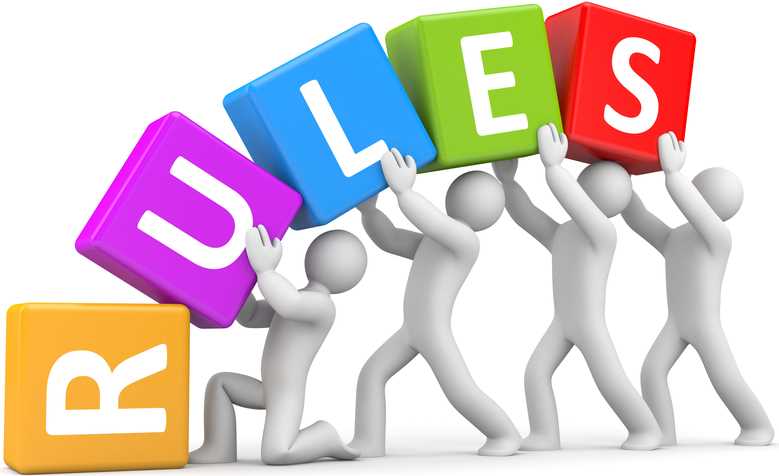 Preceduto da 
Richiesta di ordine / preordine
da gruppo di ricerca ad amministrazione
RDA WEB
ORDINE = CONTRATTO 
tra committente PA e fornitore
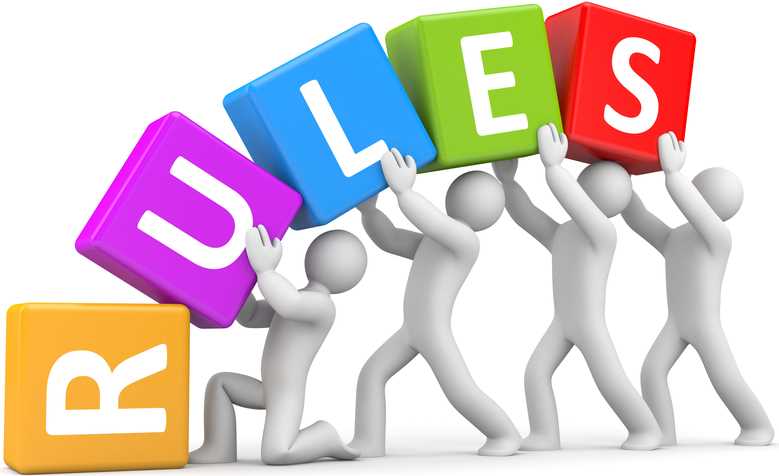 ORDINE = CONTRATTO 
tra committente PA e fornitore
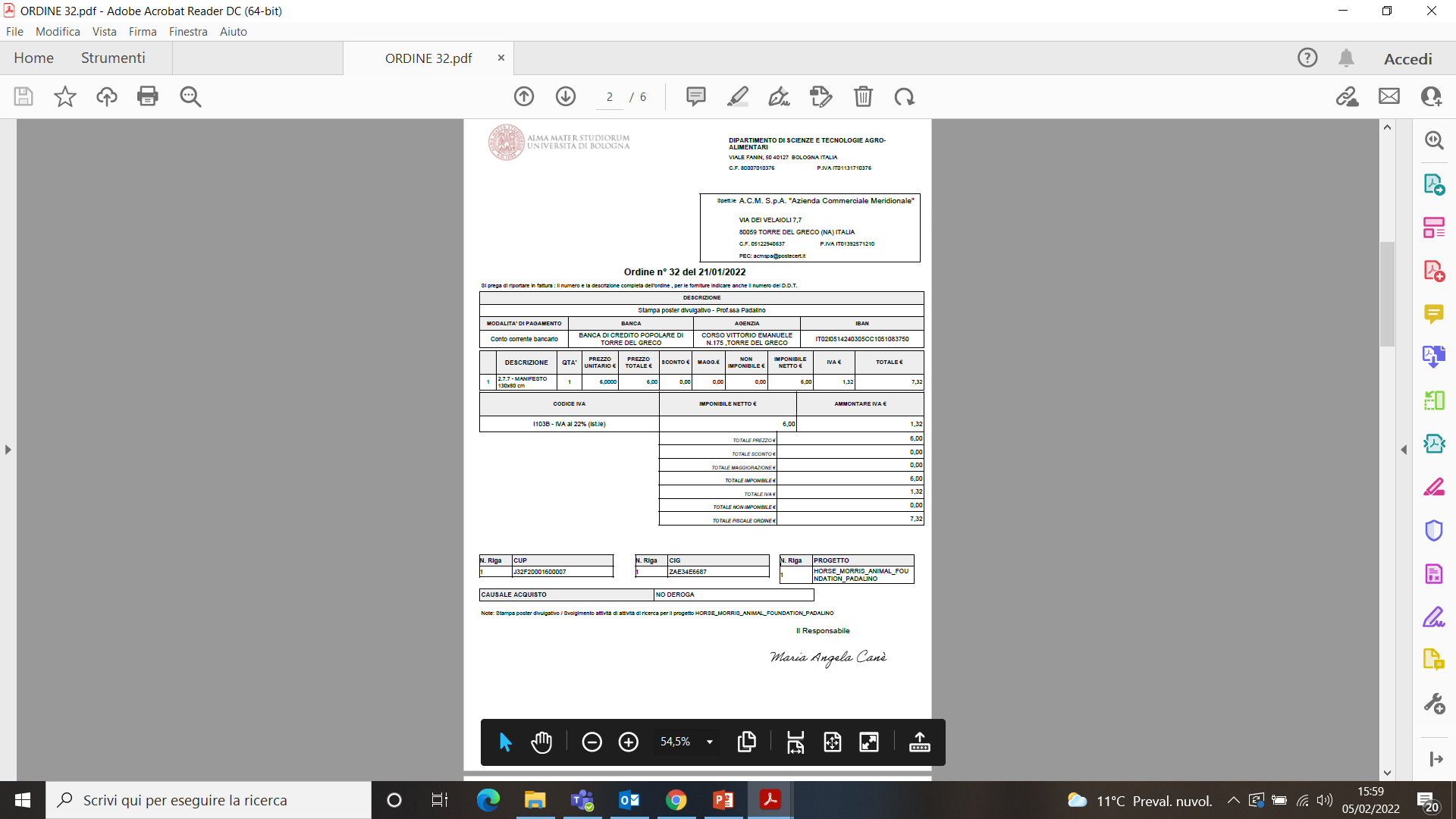 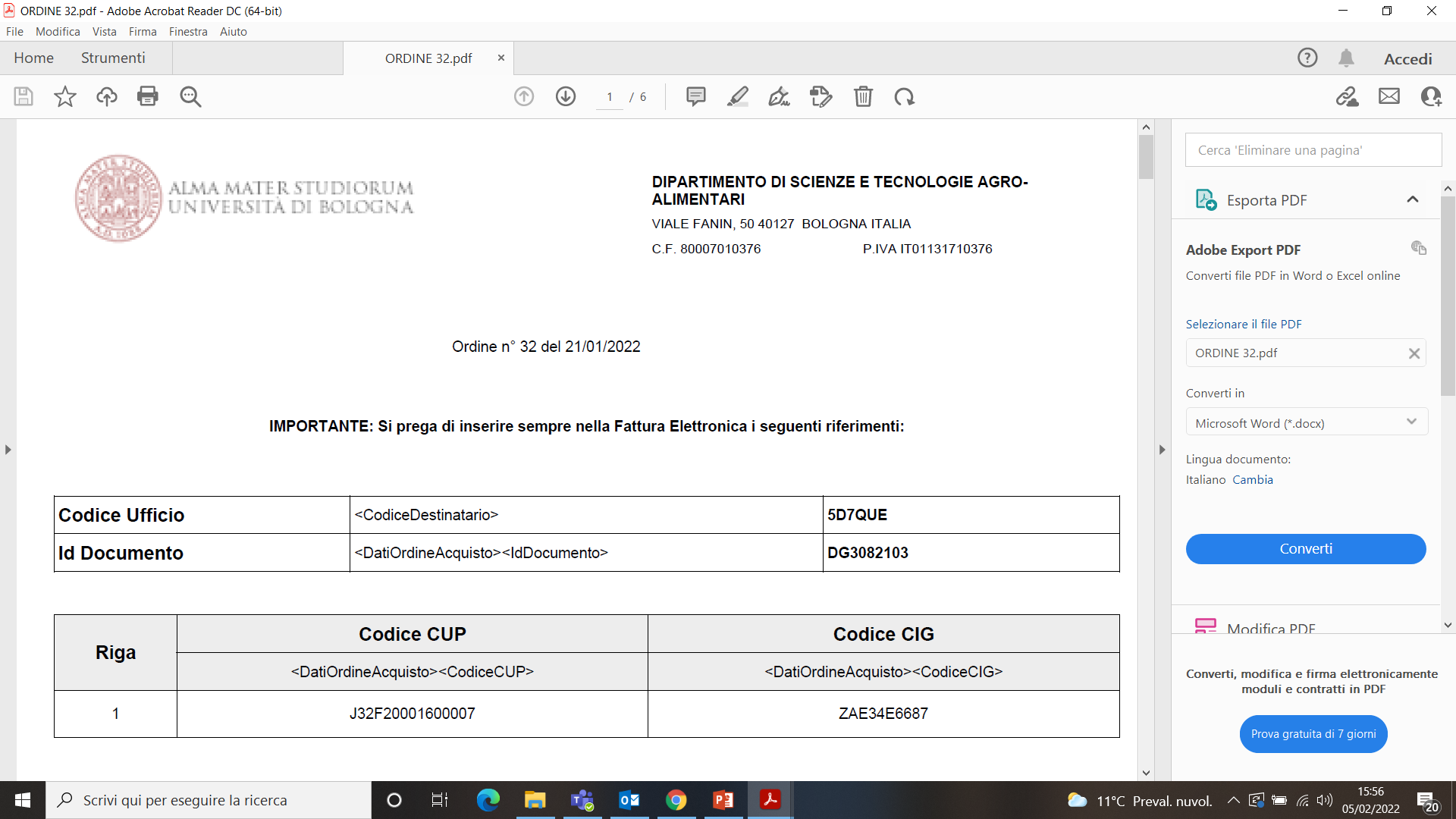 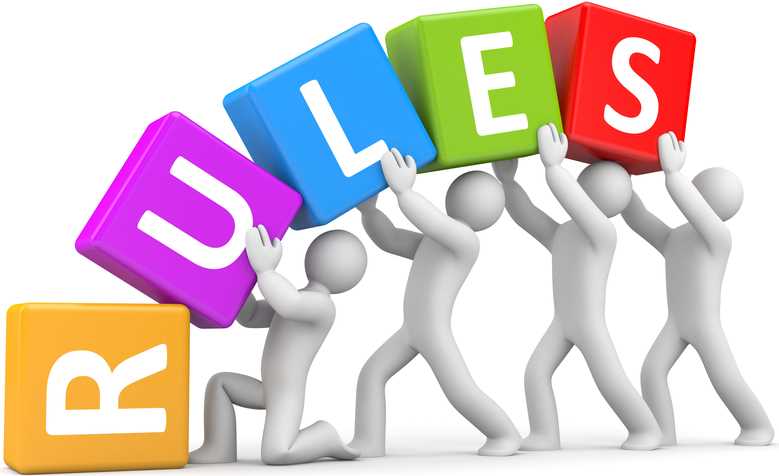 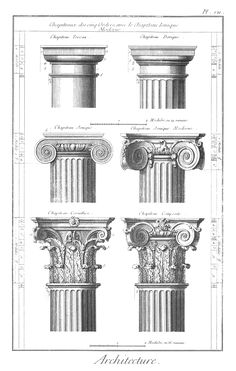 Gentlemen, what are the four pillars?
Cit.
PIANIFICAZIONE

RENDICONTAZIONE

CORRETTEZZA

BUON SENSO
PIANIFICAZIONE
Previsione è necessaria all’organizzazione di Dipartimento
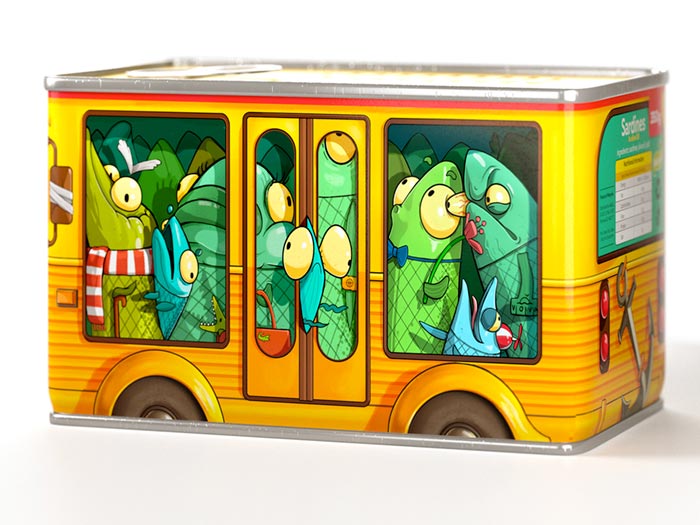 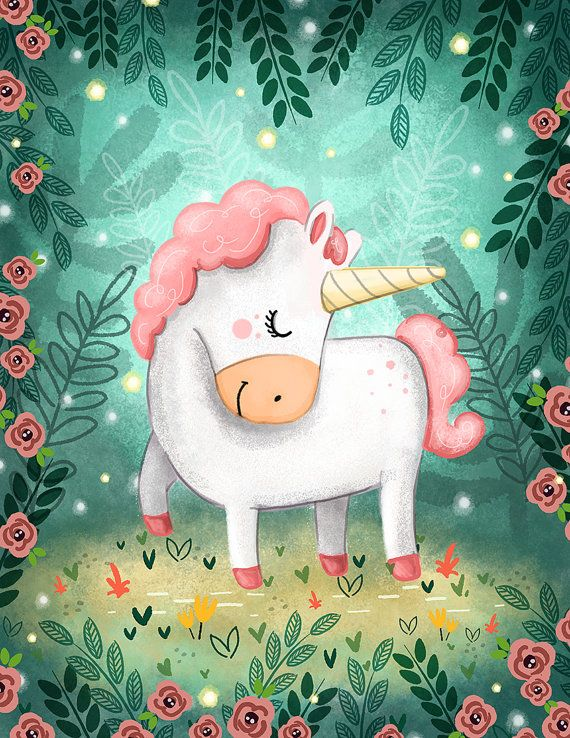 102 DOCENTI
59 RICERCATORI
103 TA 
∞ non strutturati
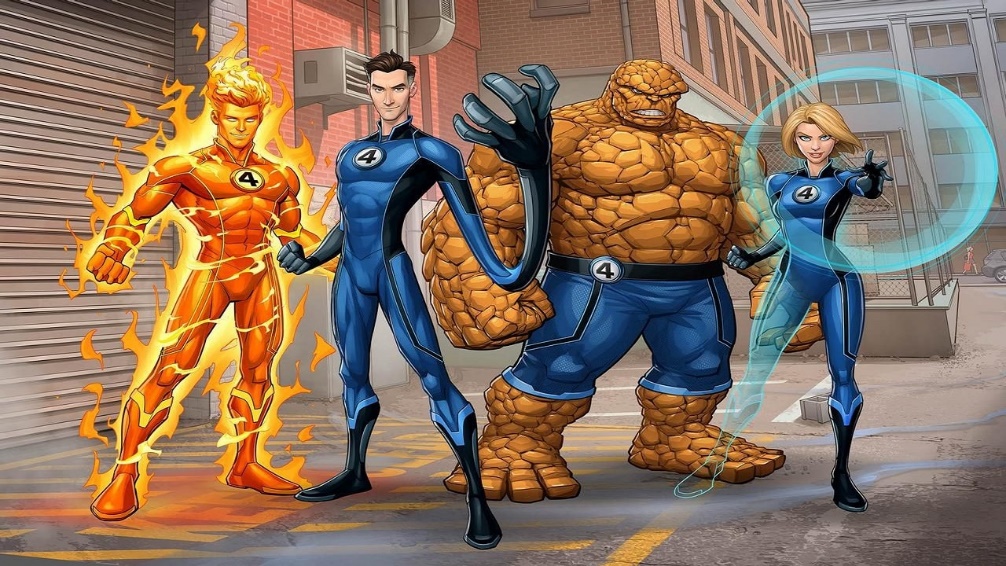 1,300 ordini
Circa 3,500 fatture
8 colleghi TA!
PIANIFICAZIONE
Previsione è necessaria all’organizzazione di Dipartimento
Presentazione della richiesta di ordine
Verifica DURC
Verifica requisiti art 80 e coordinate bancarie
Verifiche ANAC
Capienza fondi
DETERMINA A CONTRARRE


ORDINE
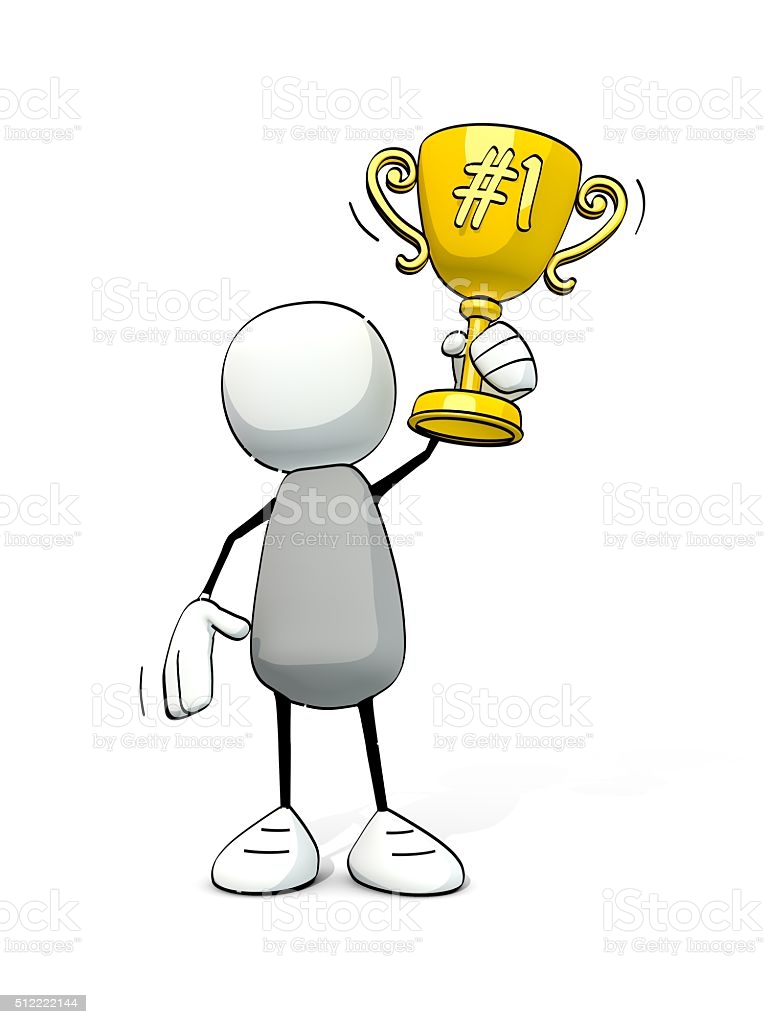 RDA WEB acquisti.unibo.it
Obbligazione contrattuale UNIBO
To be continued……
PIANIFICAZIONE
Previsione è necessaria all’organizzazione di Dipartimento
Fornitura / esecuzione del servizio
Trasmissione DDT / conferma servizio
Verifica fattura
Nota di credito? Registrazione
Verifica fattura
Nota di credito? Registrazione 
Verifica fattura 
Verifica DURC - Equitalia
Pagamento
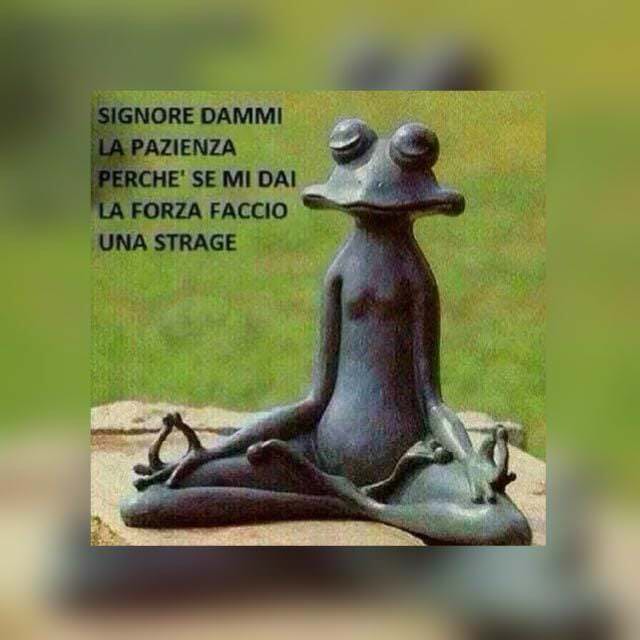 PIANIFICAZIONE
Razionalizzazione acquisti è un OBBLIGO della PA
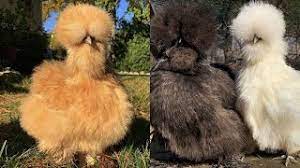 Esempio: 
progetto 14 mesi – prevede l’acquisto di 350 galline – pollaio 7 capi alla volta  NO 50 ordini da 7 galline!!!
PIANIFICAZIONE
Razionalizzazione acquisti è un OBBLIGO della PA
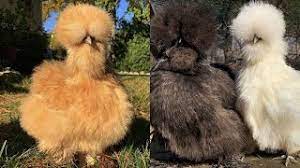 Pianificare – ove possibile – il pianificabile, permette di intervenire MEGLIO su quanto NON pianificabile – URGENZE, EVENTI ECCEZIONALI ecc. ecc. ecc.
PIANIFICAZIONE
Razionalizzazione acquisti è un OBBLIGO della PA
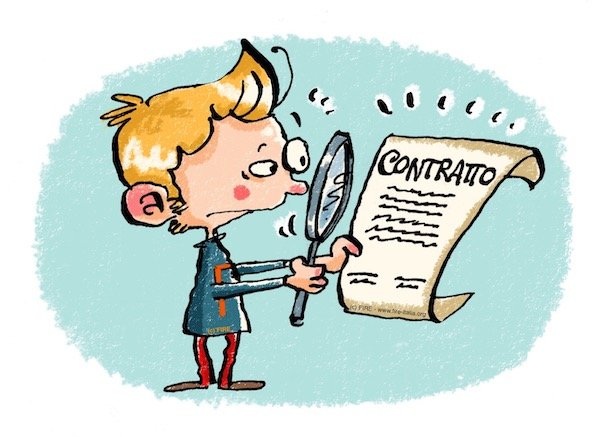 Contratti negoziati a monte per un approvvigionamento a lungo termine
ATENEO -> Accordo Quadro
Dipartimento -> TD / ordini aperti
Singolo gruppo di ricerca –> to be improved con specifica di fornitura a scalare in un tempo definito su un importo non garantito
Approvvigionamento da contratti aperti è un OBBLIGO, con possibilità di deroga per
Causa tecnica – prodotto assente
Incompatibilità oggettiva di minimo d’ordine
PIANIFICAZIONE
FOCUS: TD aperta vs Ordine aperto
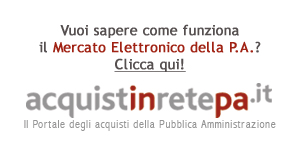 Trattativa Diretta aperta su MEPA Contratto su MEPA, ordine per ogni richiesta d’ordine avanzata
          -> PROGETTI <-
MEPA OBBLIGATORIO
Acquisti di beni informatici SEMPRE
Acquisti didattica sopra i 5.000 € di imponibile
Acquisti dotazioni di funzionamento sopra i 5.000 € imponibile
CONSIGLIATO SEMPRE
TD Aperte Dipartimento
MOP – ex Florsilva – Ferramenta Mazza – SIAD – ex MAPO ecc. ecc.
PIANIFICAZIONE
FOCUS: TD aperta vs Ordine aperto
ORDINE APERTO
Da MEPA o meno, UNICO ORDINE sul quale vengono evase le richieste di Dipartimento
          		-> spese SOLO su PROGETTI NO CUP<-
Ordini ApertI Dipartimento
SACA per viaggi didattica – COOP – spedizionieri ecc. ecc.
Quindi ricapitolando:
Dalla TD aperta, un ordine PREVIA richiesta – a scalare
Dagli ordini aperti – PREVIA richiesta, a scalare
PIANIFICAZIONE
Acquisti superiori a 40.000 €
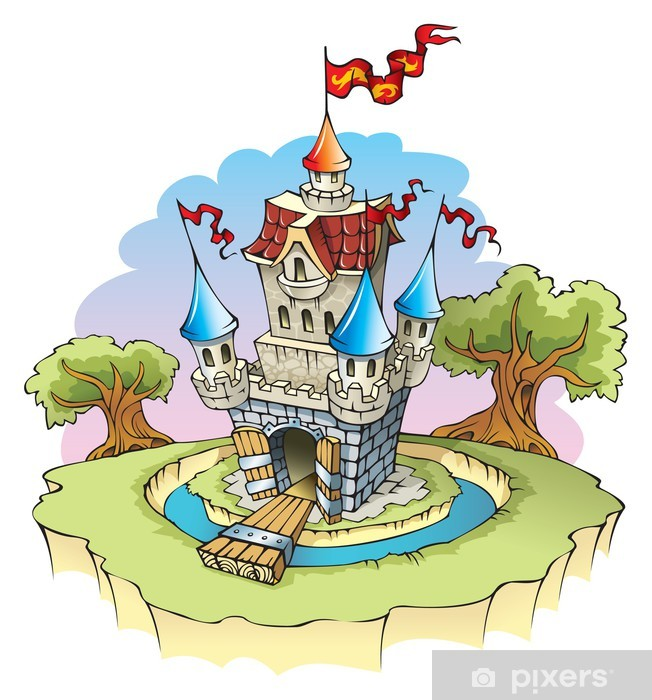 Il Decreto Semplificazione ha innalzato la soglia degli acquisti autonomi fino alla soglia di 139.000 €

Per procedere, è obbligatoria la programmazione specifica, approvata dal CDD nelle sedute di APRILE e NOVEMBRE e dagli uffici centrali

Dopo l’approvazione degli organi, l’ordine può essere gestito con l’ufficio acquisti e il supporto degli uffici centrali
RDA WEB acquisti.unibo.it
nuovo modulo di richiesta ordine
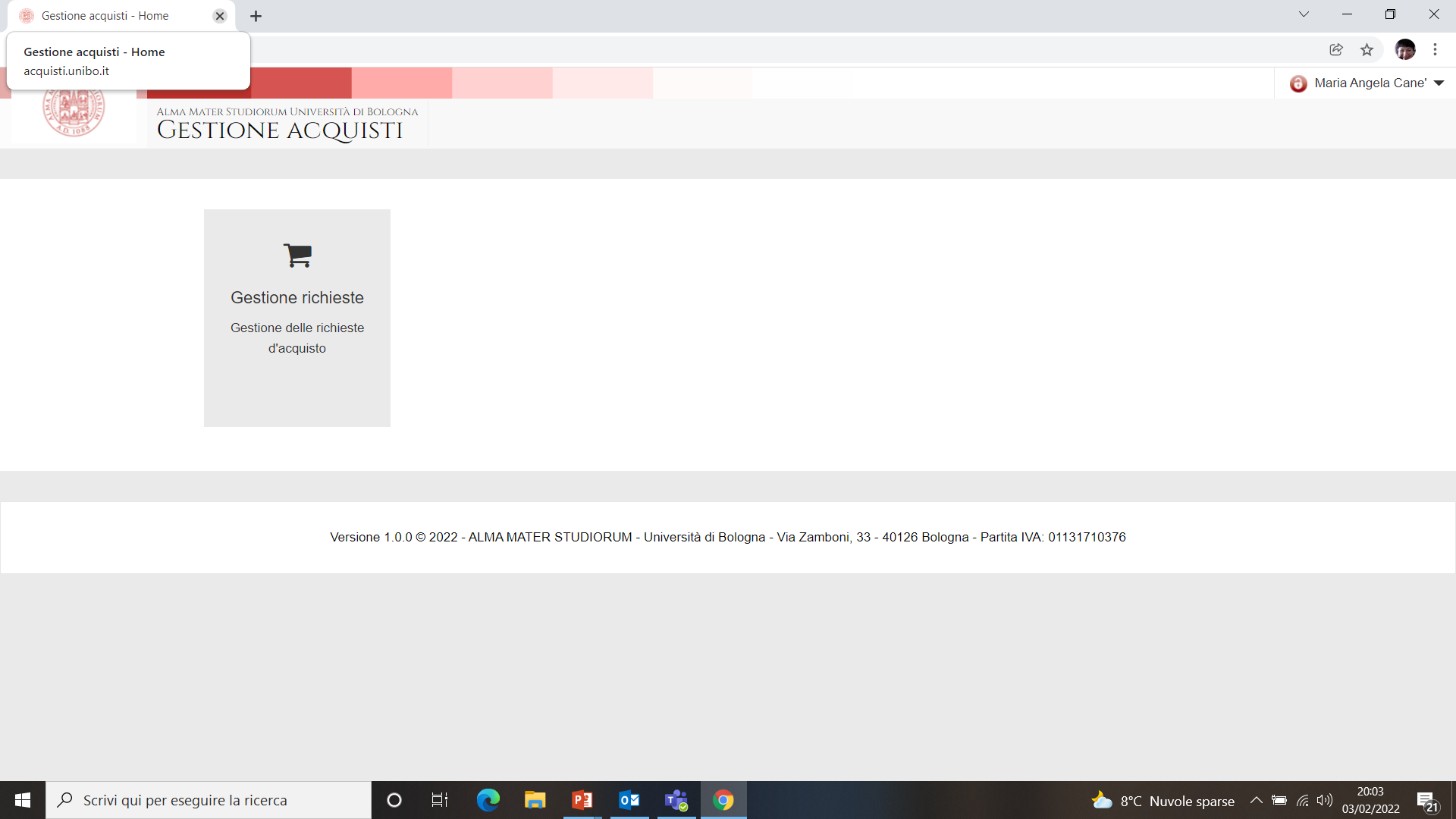 Interattivo
Accessibile con mail @unibo.it
«RUOLO» dipende dall’inquadramento
CATENA DI RESPONSABILITA’
Tutti – compilatore -> meglio RICHIEDENTE!
Personale strutturato – anche referente tecnico
Titolare dei fondi – autorizza con firma il fondo
RUP – Chirico e Canè
Firmatario determina a contrarre - Direttrice
I miei acquisti / acquisti da autorizzare
1 pallino arancione+matitina: bozza, visibile solo al compilatore, editabile
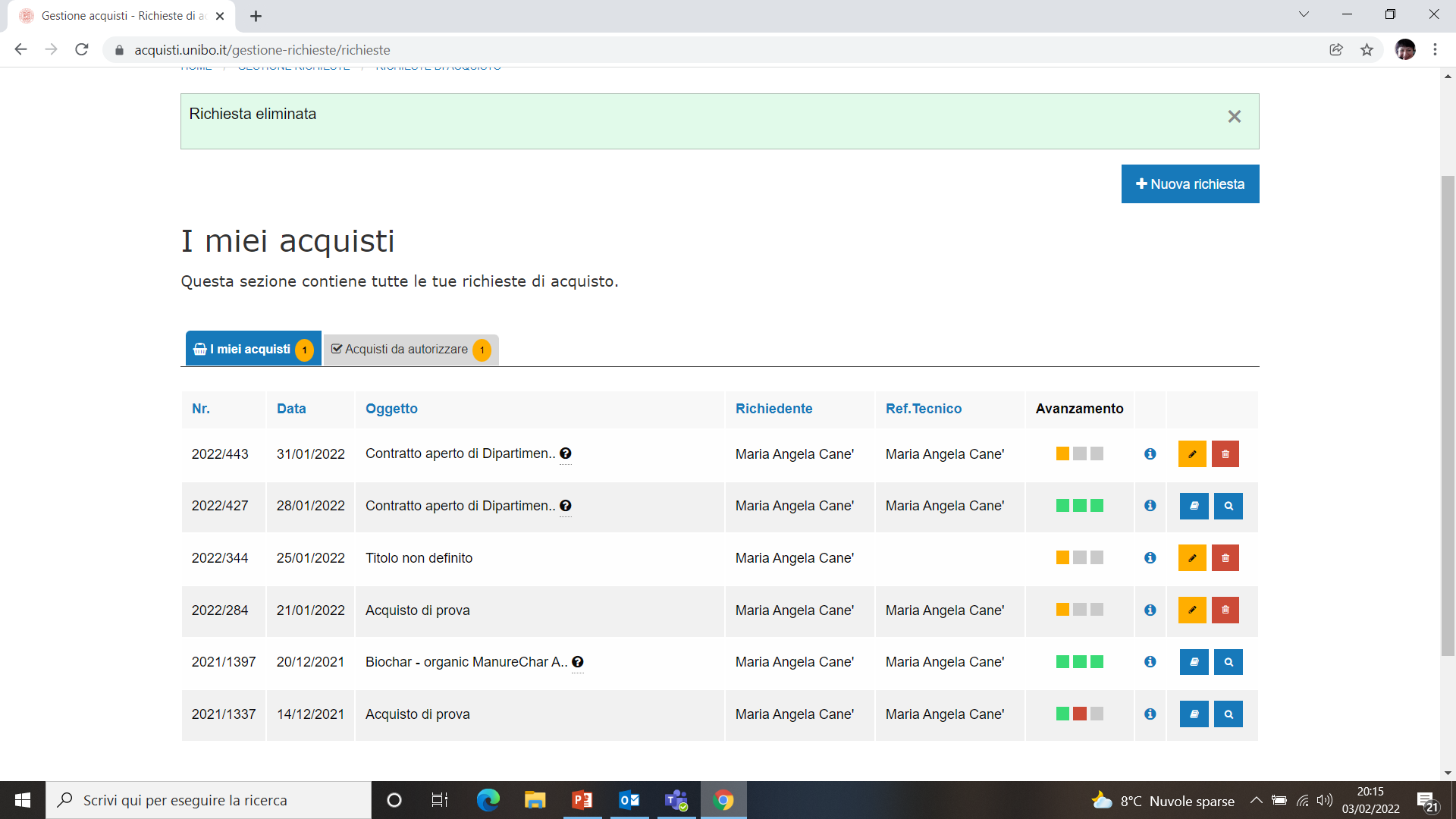 I miei acquisti / acquisti da autorizzare
1 pallino arancione senza matitina: bozza inviata al prossimo step – firma richiedente, firma fondi, firma referente tecnico
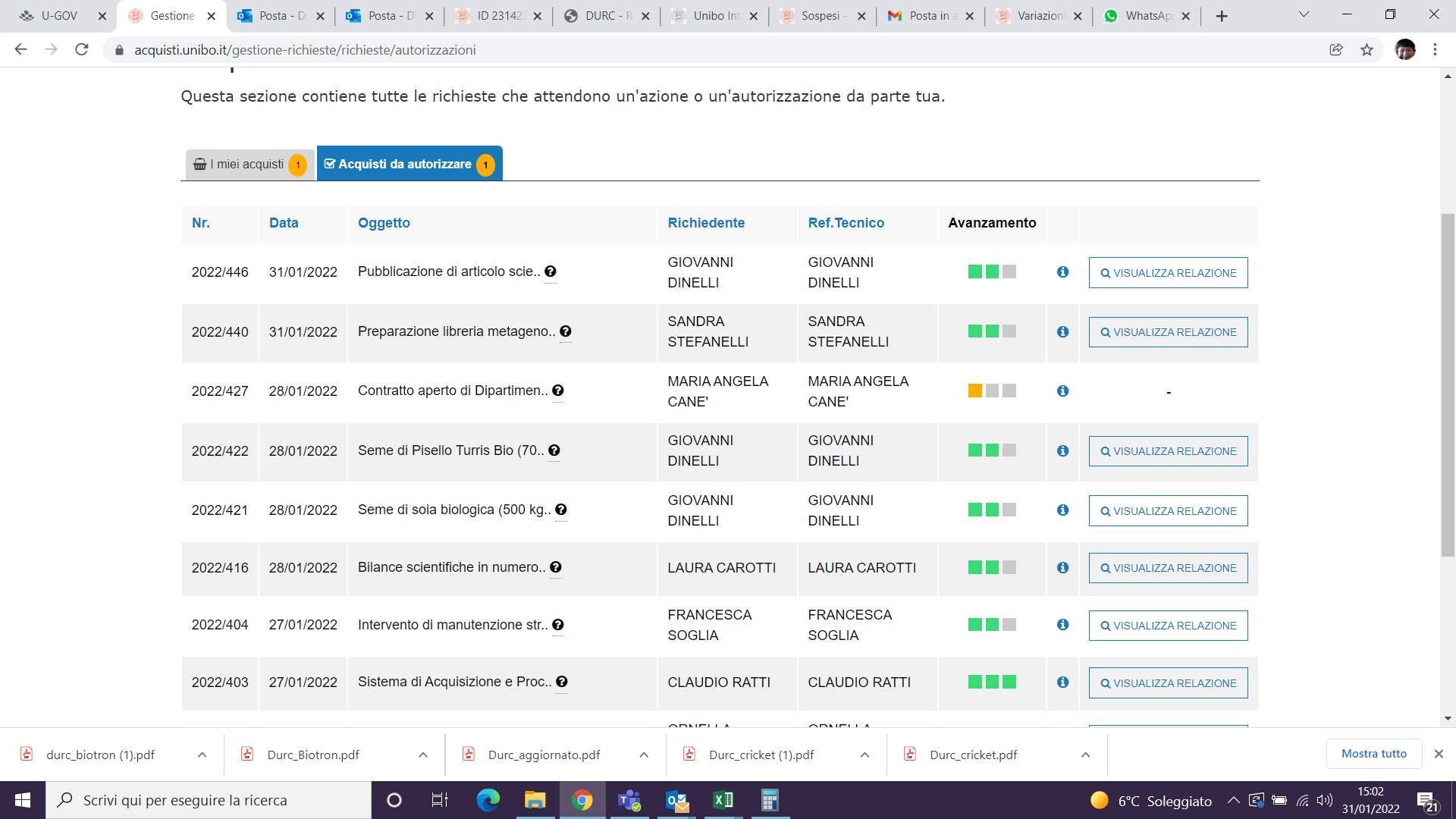 I miei acquisti / acquisti da autorizzare
2 pallini verdi:  ordine inviato alla segreteria, in attesa di essere lavorato
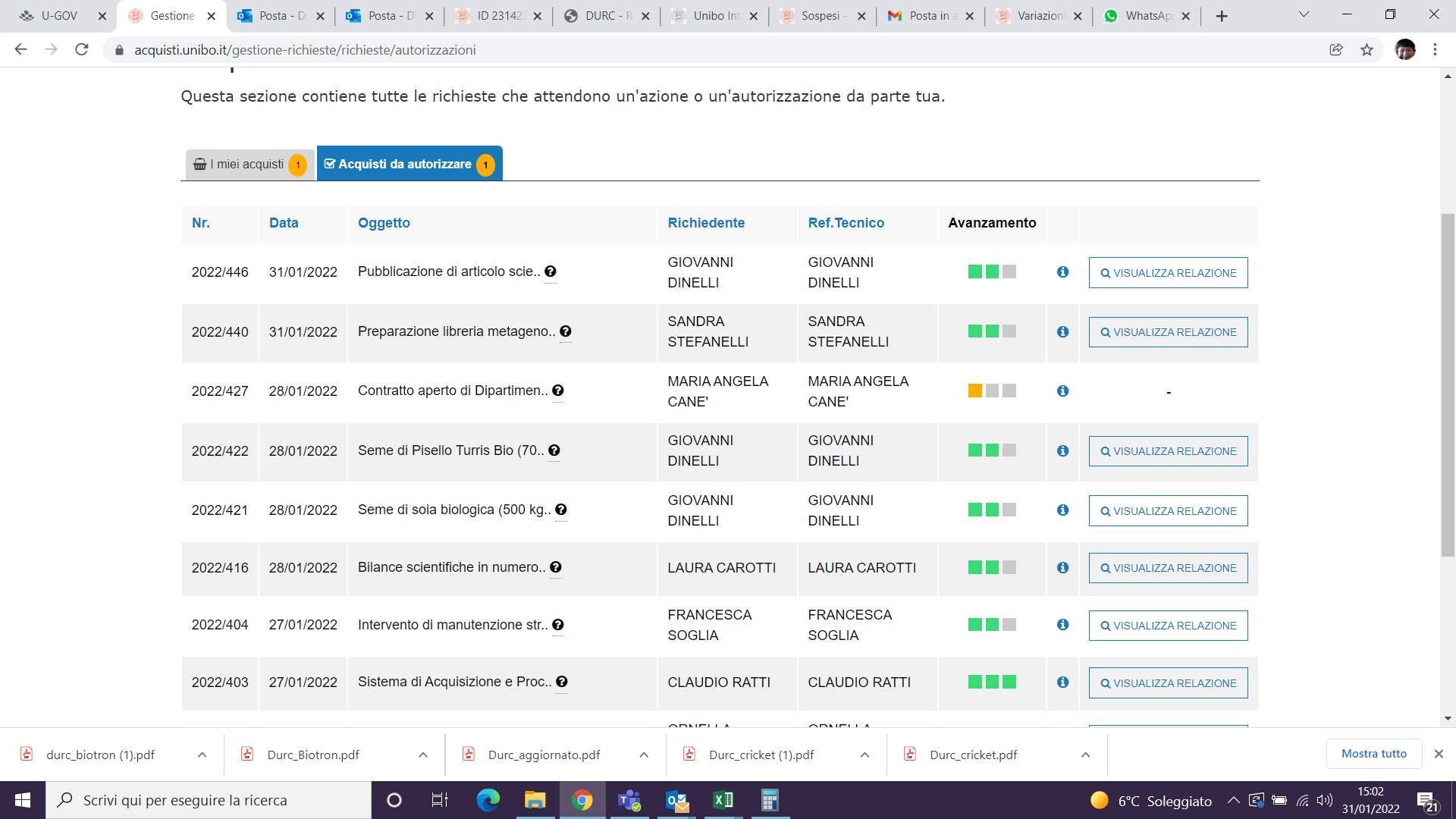 I miei acquisti / acquisti da autorizzare
2 pallini verdi, 1 arancione: alla firma della Determina
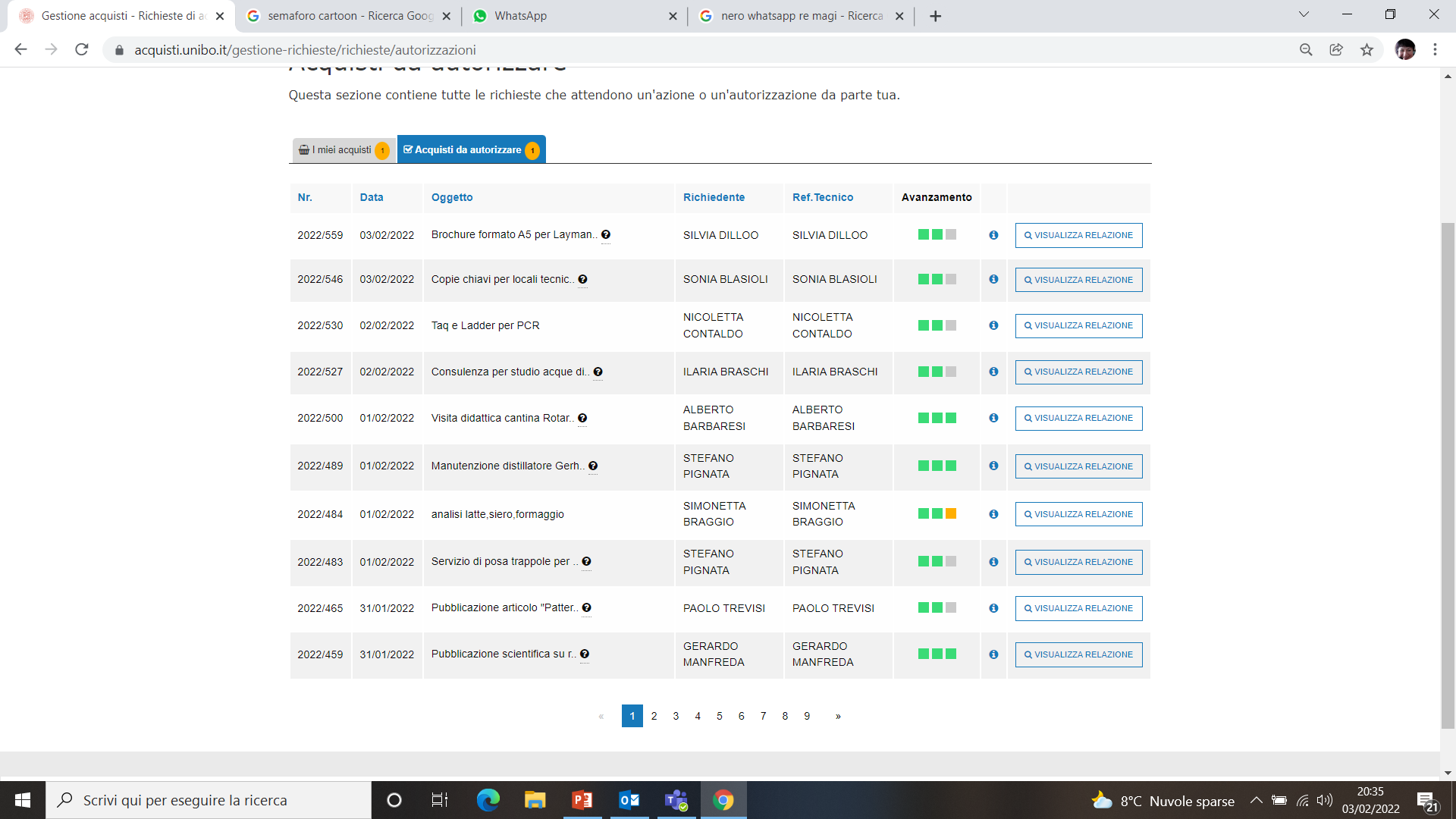 I miei acquisti / acquisti da autorizzare
3 pallini verdi: procedura amministrativa completata, ordine prossimo all’invio!
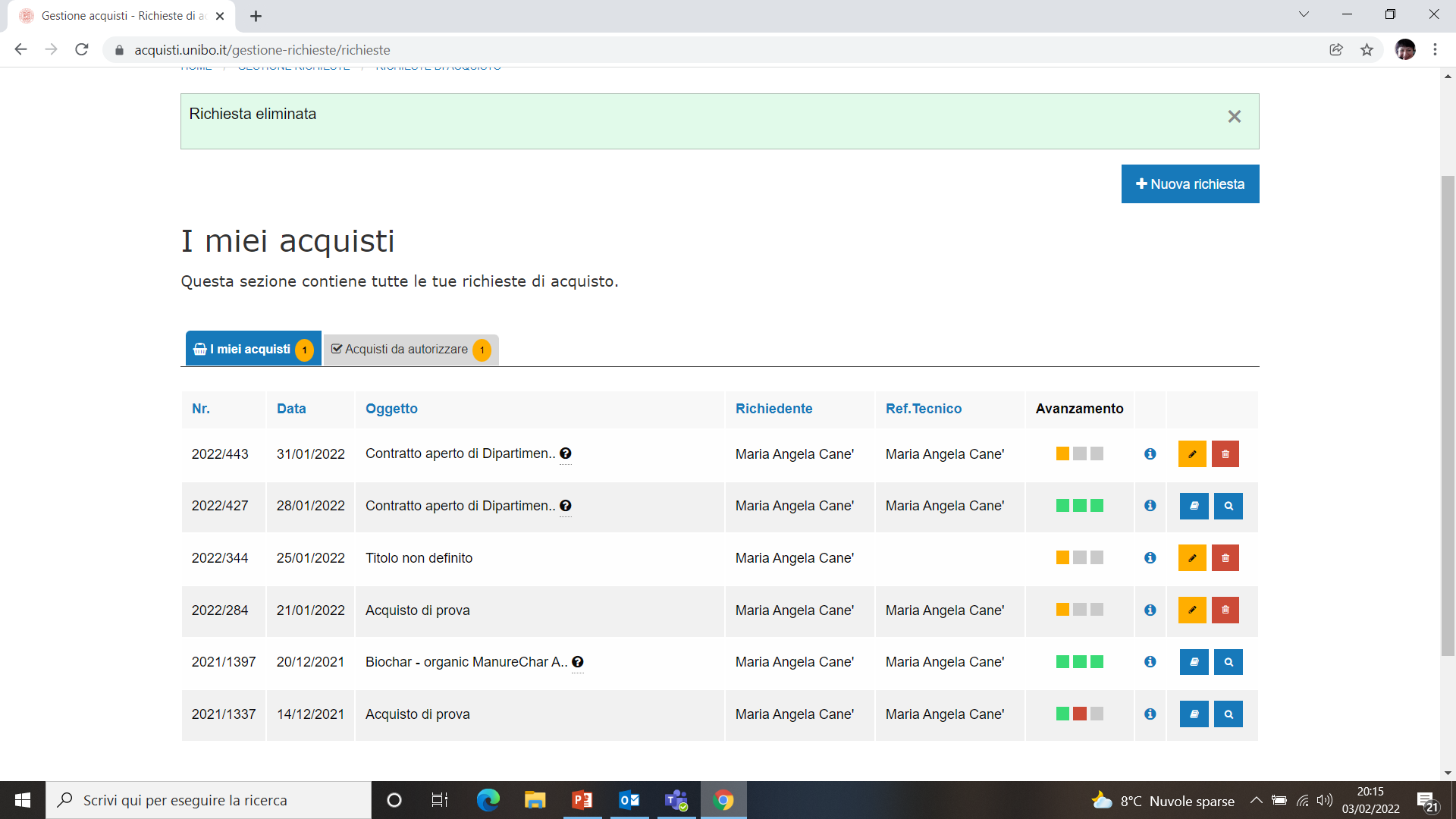 I miei acquisti / acquisti da autorizza
1 pallino rosso: richiesta rigettata – i riporta i dettagli
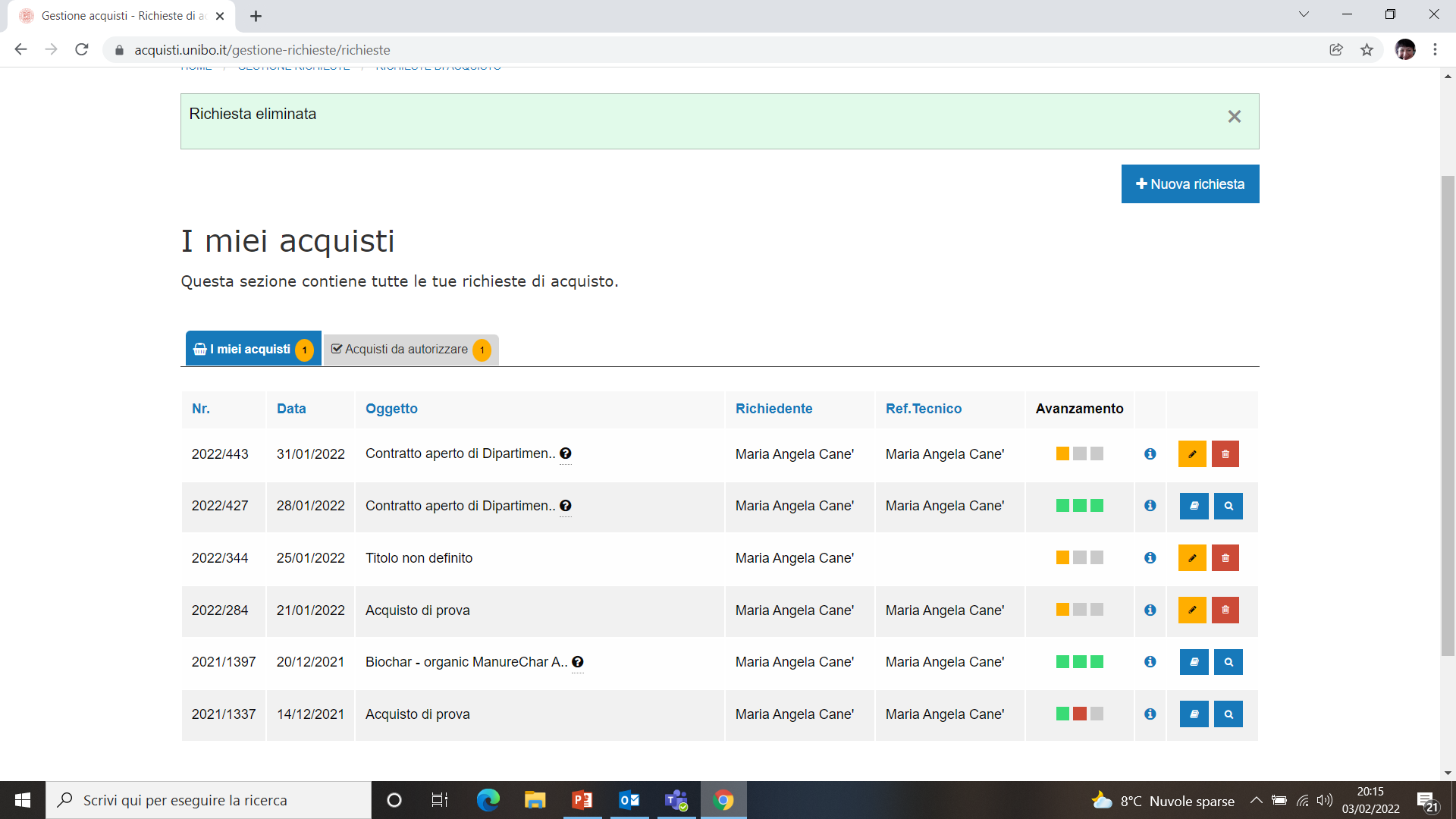 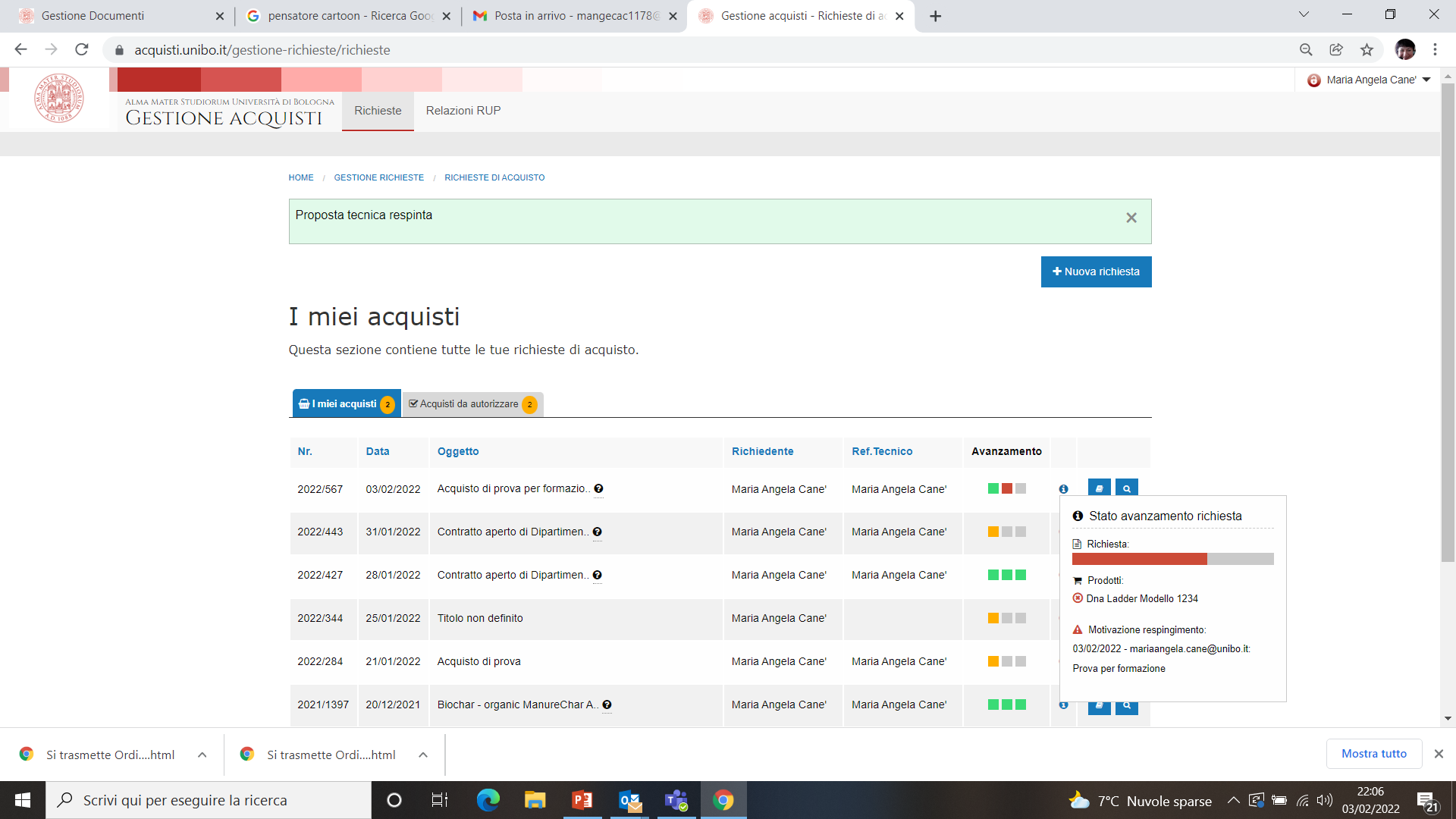 MONITORAGGIO AVANZAMENTO RICHIESTE nella pagina I MIEI ACQUISTI

Così da vedere a che punto è la vostra pratica senza chiedere!
Cliccando sul bottone (i) potete vedere lo stato della pratica ed i motivi di eventuale rifiuto per il ri-caricamento
COMPILATORE
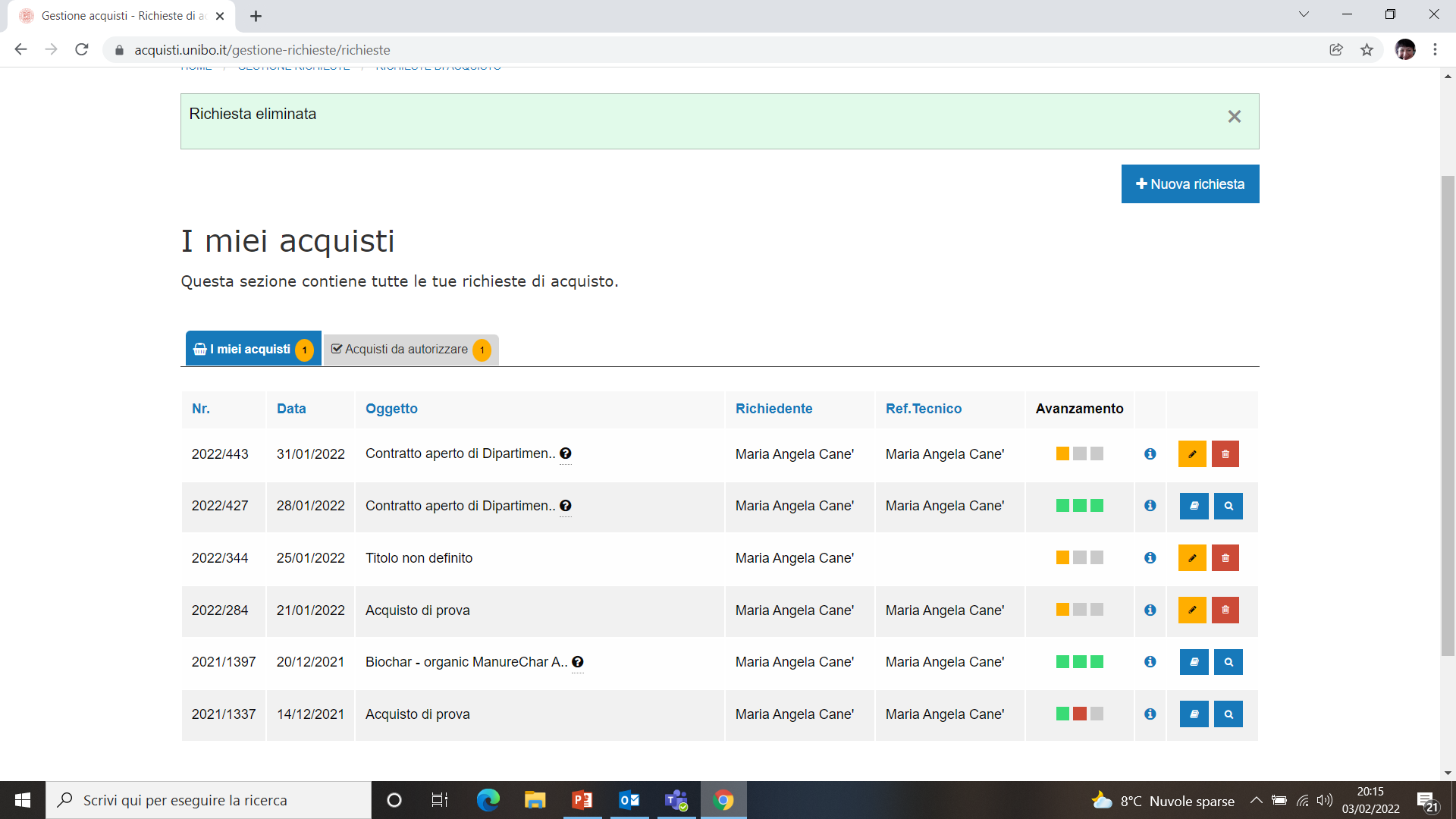 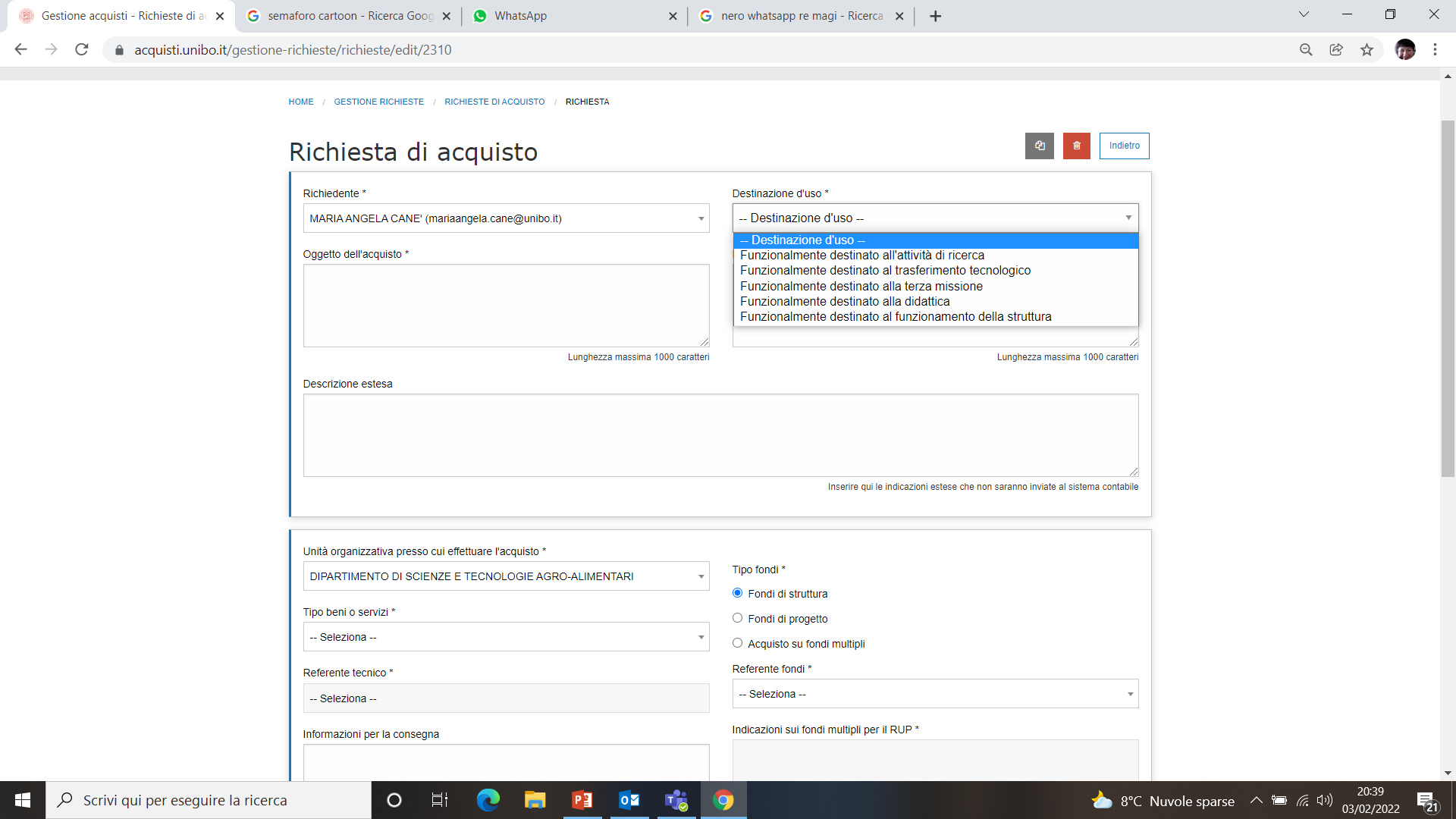 REFERENTE FONDI – si attiva REFERENTE TECNICO CORRETTO E MENU PER SCELTA FONDI!!!
RICHIEDENTE
Teoricamente
Compilatore – richiedente – referente fondi – referente tecnico 
Potrebbero essere 4 persone diverse, che autorizzano in sequenza la richiesta di ordine

In pratica
Negli acquisti ordinari tutti i ruoli collassano nel referente fondi
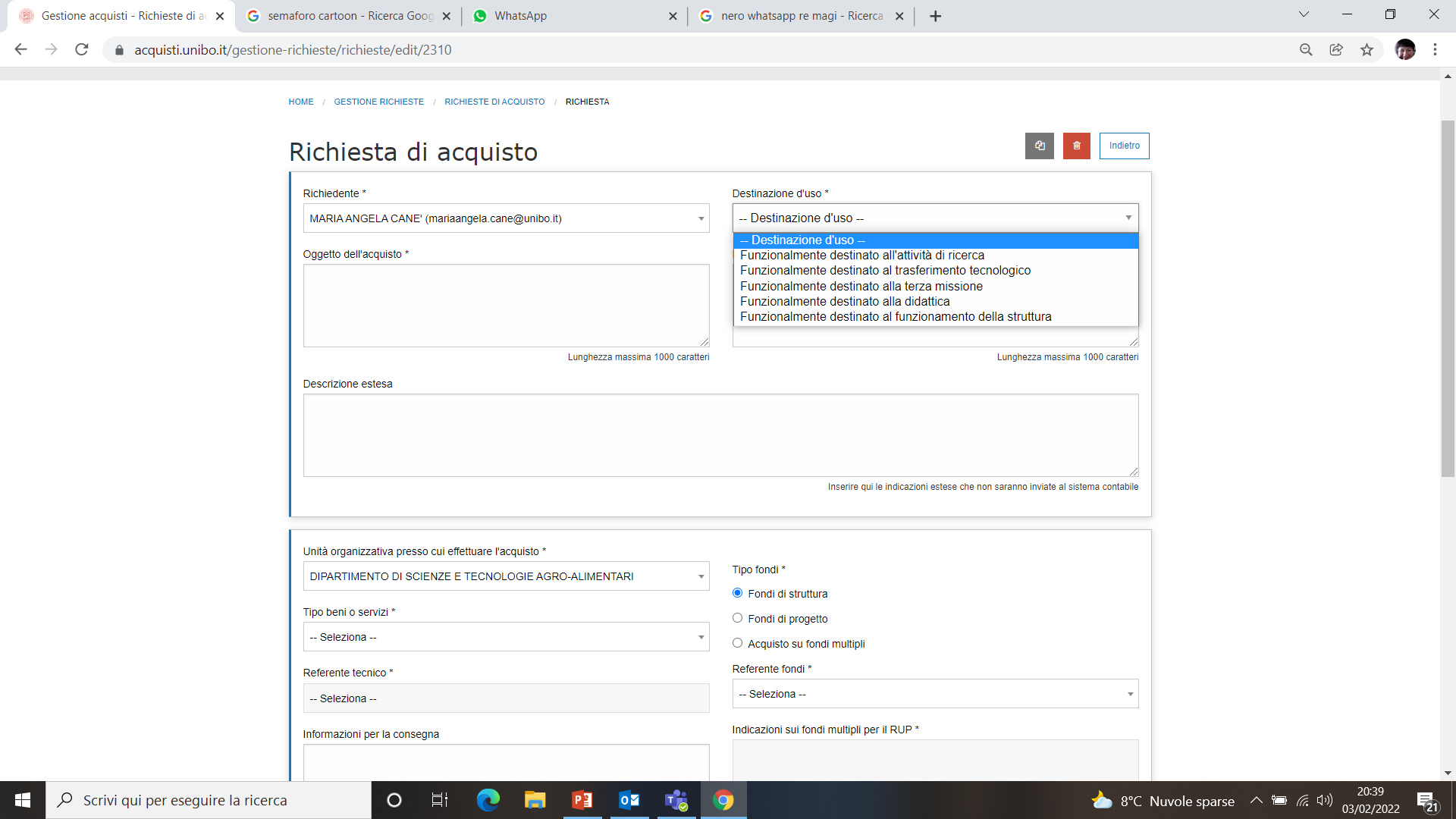 DUPLICA
Descrizione sintetica ma chiara
Destinazione dipende dal FONDO e della FINALITA’ di utilizzo
Descrizione più estesa, soprattutto per specifiche servizi /forniture particolari
Didattica e Funzionamento : MEPA OBBLIGATORIO sopra i 5mila €!
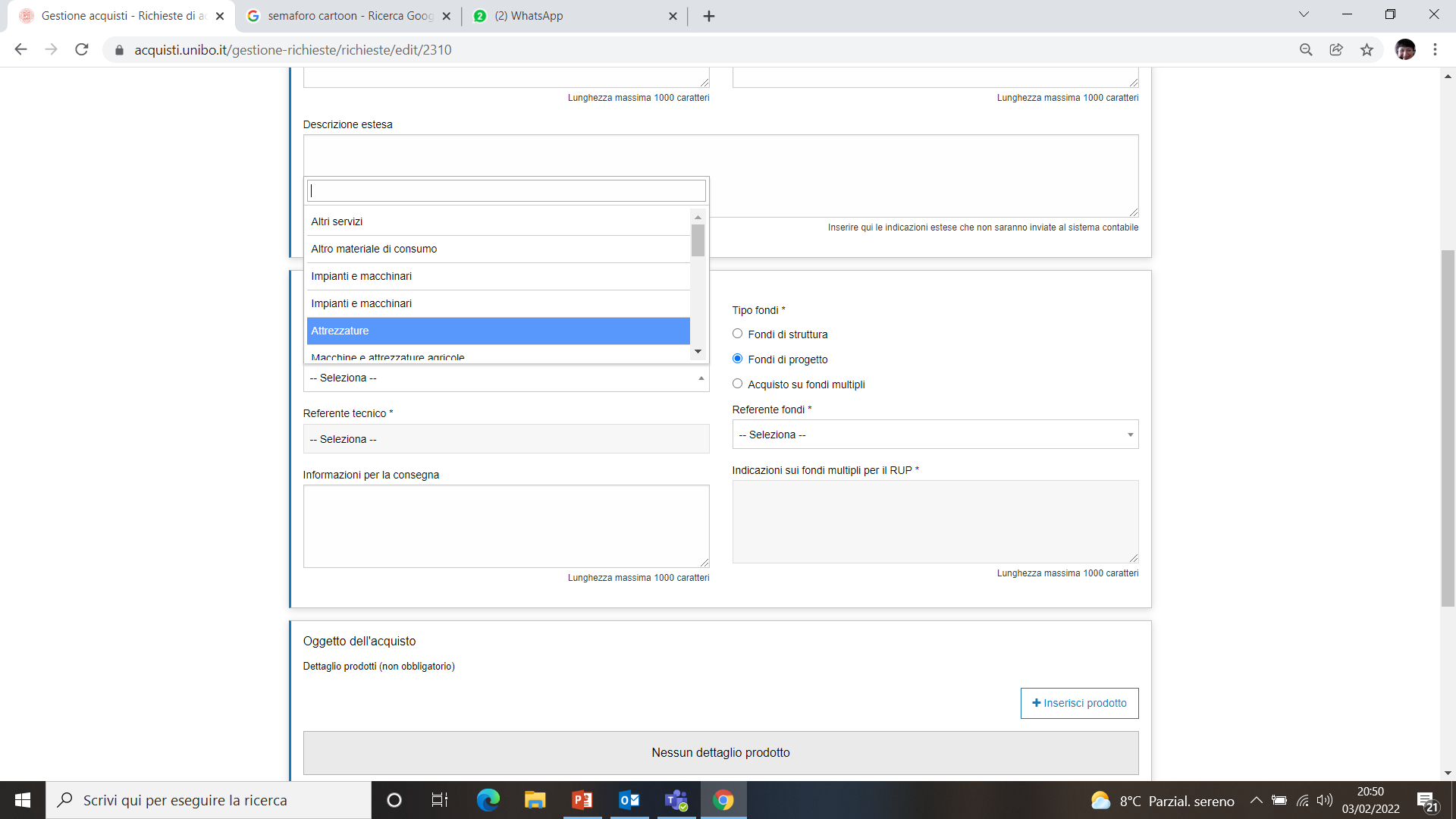 Tipo di bene fondamentale, potrebbe bloccare l’ordine!!!!
NO FONDI DI STRUTTURA, neanche per funzionamento o didattica
FONDI DI PROGETTO: anche più di 1 quando sono tutti di 1 solo responsabile -> selezionare il REFERENTE FONDI
FONDI MULTIPLI = di diversi responsabili -> elencare nel riquadro accanto NOME FONDI  - RESPONSABILE – quota competenza e allegare mail di autorizzazione (firma leggera del responsabile)
PROGETTO PIPPUZZO - Prof. XY - 3.500 €
PROGETTO CAIO - Prof. ZW - 1.500 €
PROGETTO Arrivederci - Prof ABN - 2.780 €
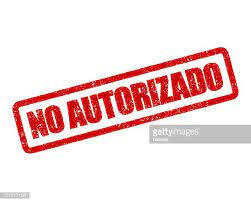 NO FONDI ANONIMI!!!
ACQUISTI SU FONDI DEL DIPARTIMENTO
BDF – BID – BINT – BIR – CELLESERRE ECC.
Compilatore: DOCENTE RICHIEDENTE
Referente fondi: DIRETTORE
Referente Tecnico: DOCENTE RICHIEDENTE
PREVIA MAIL AUTORIZZATORIA DELLA DIREZIONE
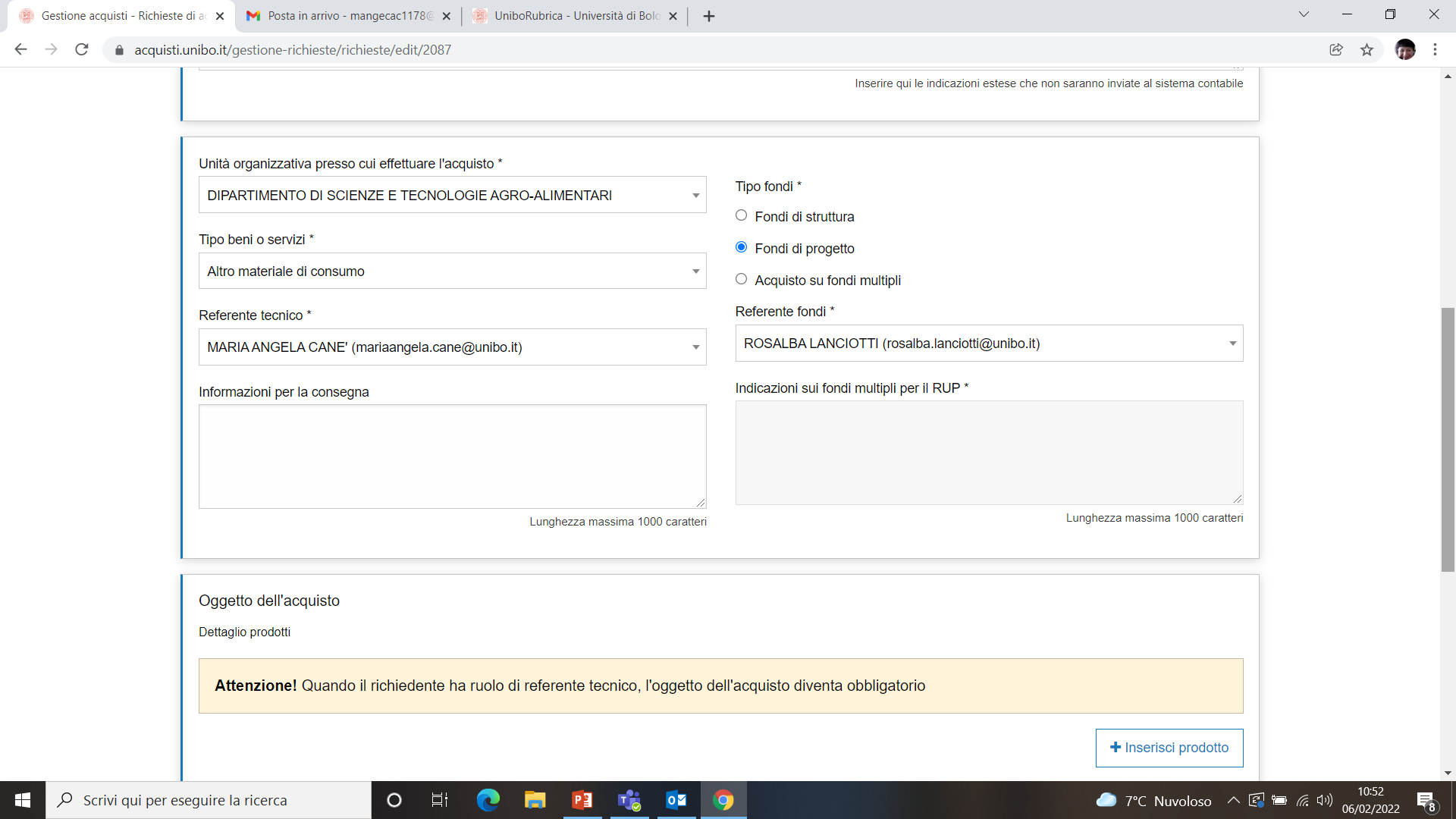 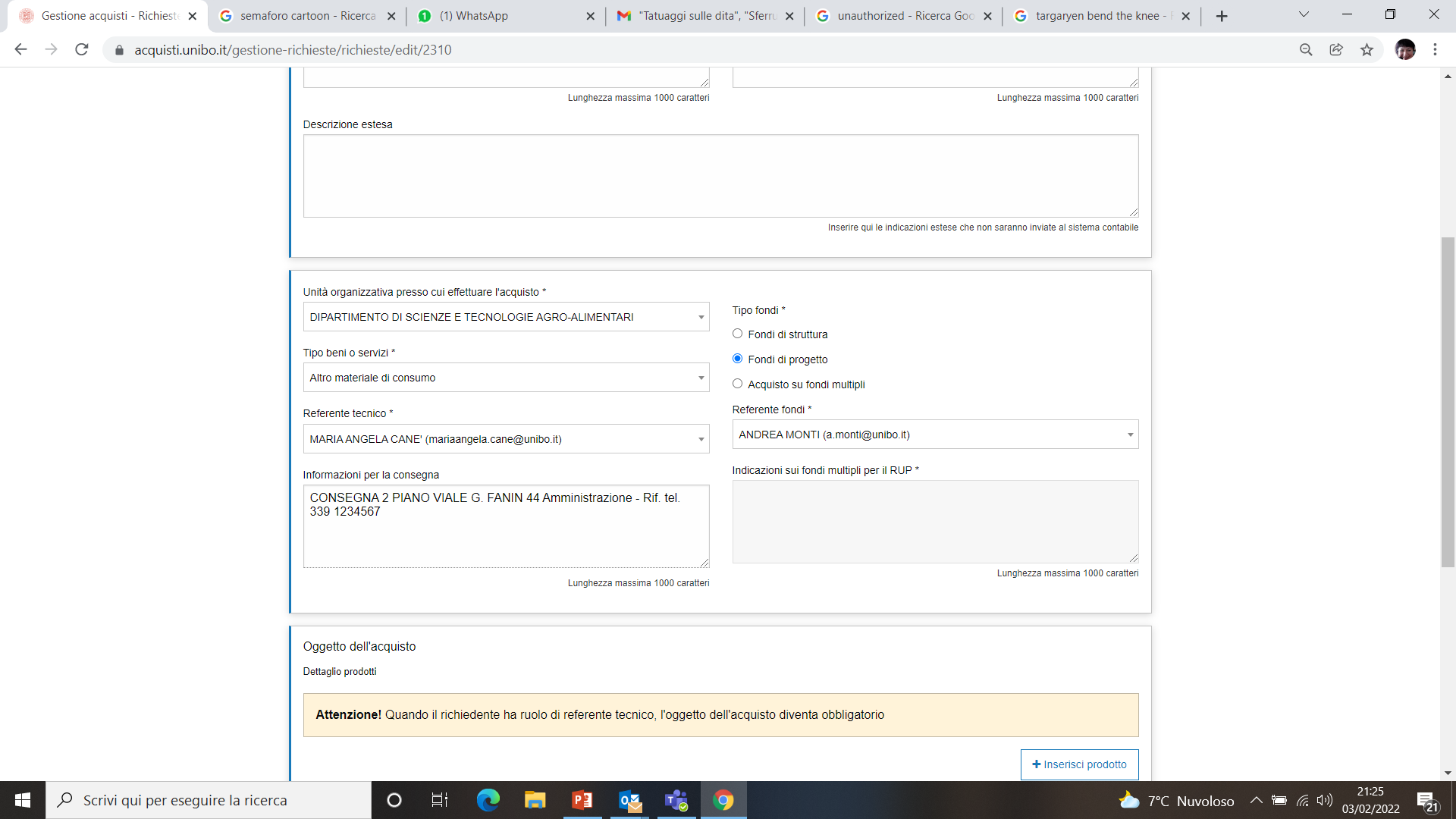 ATTENZIONE REFERENTE TECNICO
Il sistema di default ripropone il compilatore, ma il ruolo è formale, di responsabilità – da Decreto, TUTTI gli strutturati. Certifica con responsabilità che l’oggetto dell’acquisto sia quanto descritto e la modalità di scelta del fornitore e della modalità di acquisto. 
Se non strutturato, motivo di rifiuto della richiesta di ordine
Per favore, indicare nome e numero di telefono, indirizzo o modalità diverse – es. pubblicazione online, invio dati a mezzo email ecc.
RENDICONTAZIONE
Trasparenza & Rimborso
La trasparenza è un punto cardine dalla normativa acquisti della PA
L’esposizione dei costi è un obbligo della PA
Tenere traccia scritta
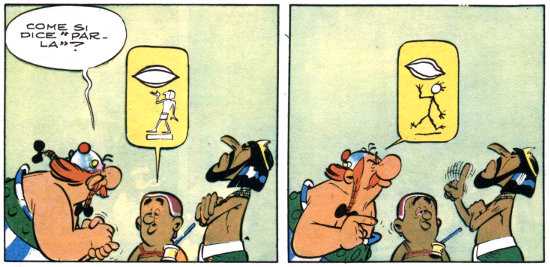 RENDICONTAZIONE
SCELTA DEL FORNITORE
Obbligo di rotazione dei fornitori
Preventivi
Approvvigionamento
Obbligo di contemporaneità della richiesta
Motivazione
In generale: ALMENO 2 FORNITORI CONSULTATI
Nei progetti: ALMENO 3 FORNITORI CONSULTATI

Salvo debite eccezioni……..
RENDICONTAZIONE
1 Criterio: ECONOMICITA’
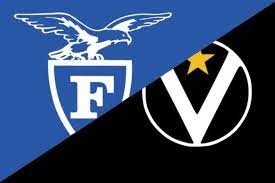 2 Criterio: BEST VALUE 4 MONEY
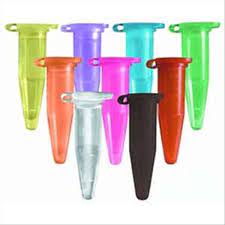 Il maggior prezzo è associato ad una migliore performance bene/servizio
RENDICONTAZIONE
ECCEZIONI
Unicità di brand = TUTELA DI DIRITTI ESCLUSIVI
Richiede il certificato di unicità del fornitore

Unicità tecnica = CONCORRENZA ASSENTE PER MOTIVI TECNICI da motivare dettagliatamente e chiaramente
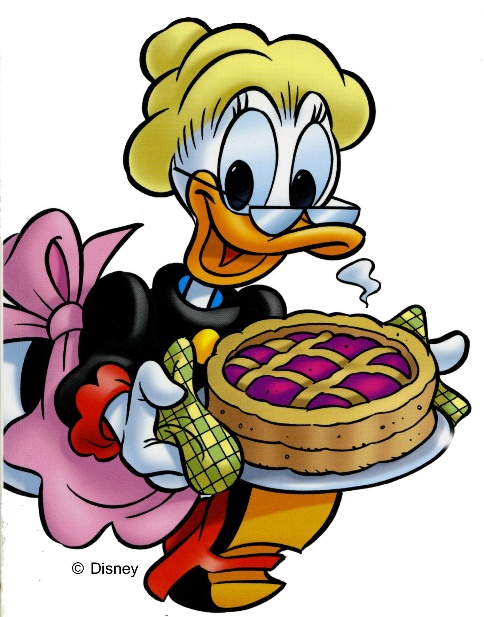 Completamento di una fornitura precedente = CONTINUITA’ DI SERVIZIO
CASO ECCEZIONALE altrimenti ordine aperto!!!
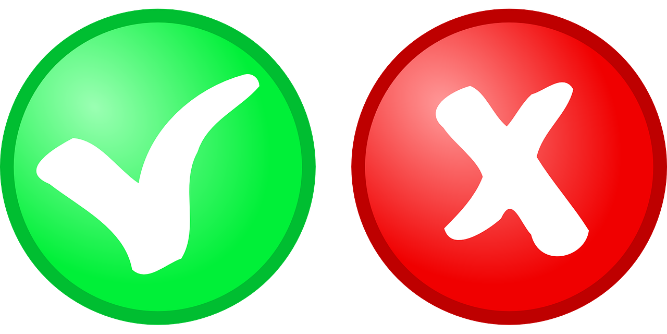 RENDICONTAZIONE
NO ‘il fornitore mi ha detto’
NO preventivi in word -> solo PDF formali
NO affidamento alla memoria o alle persone
NO ‘di solito si faceva…..’

SI invio contemporaneo delle richieste di preventivo ai fornitori, con specifiche
SI deadline alla presentazione offerte
SI SPIEGAZIONI TECNICHE
SI INTEGRAZIONE MANAGER PROGETTO
SI richieste per contratto a consumo – importo definito e non garantito, termine temporale ecc.
RENDICONTAZIONE
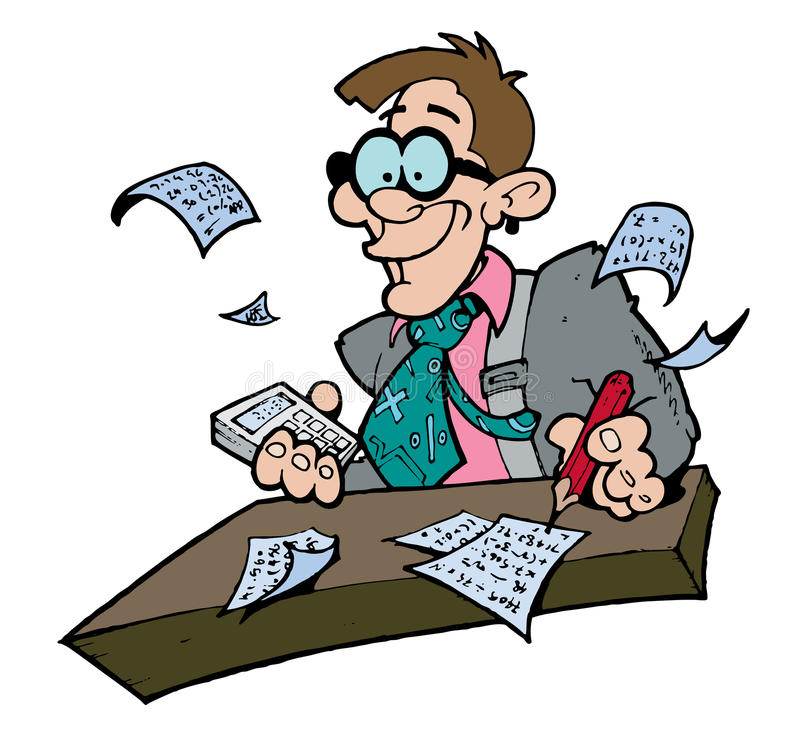 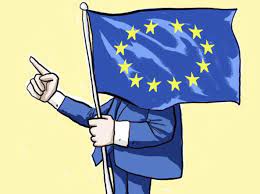 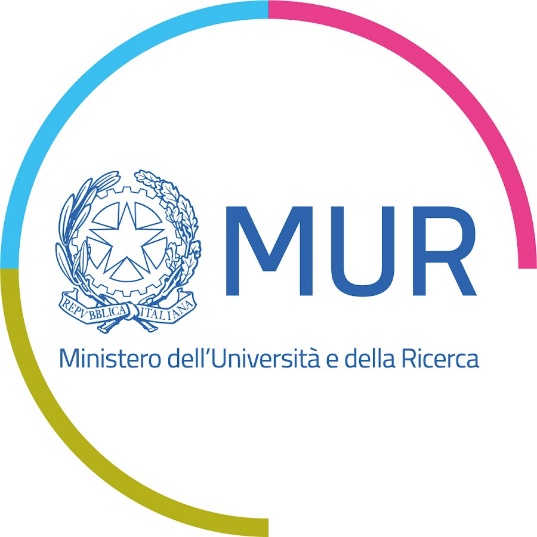 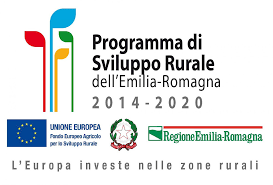 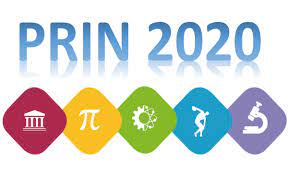 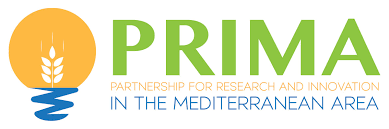 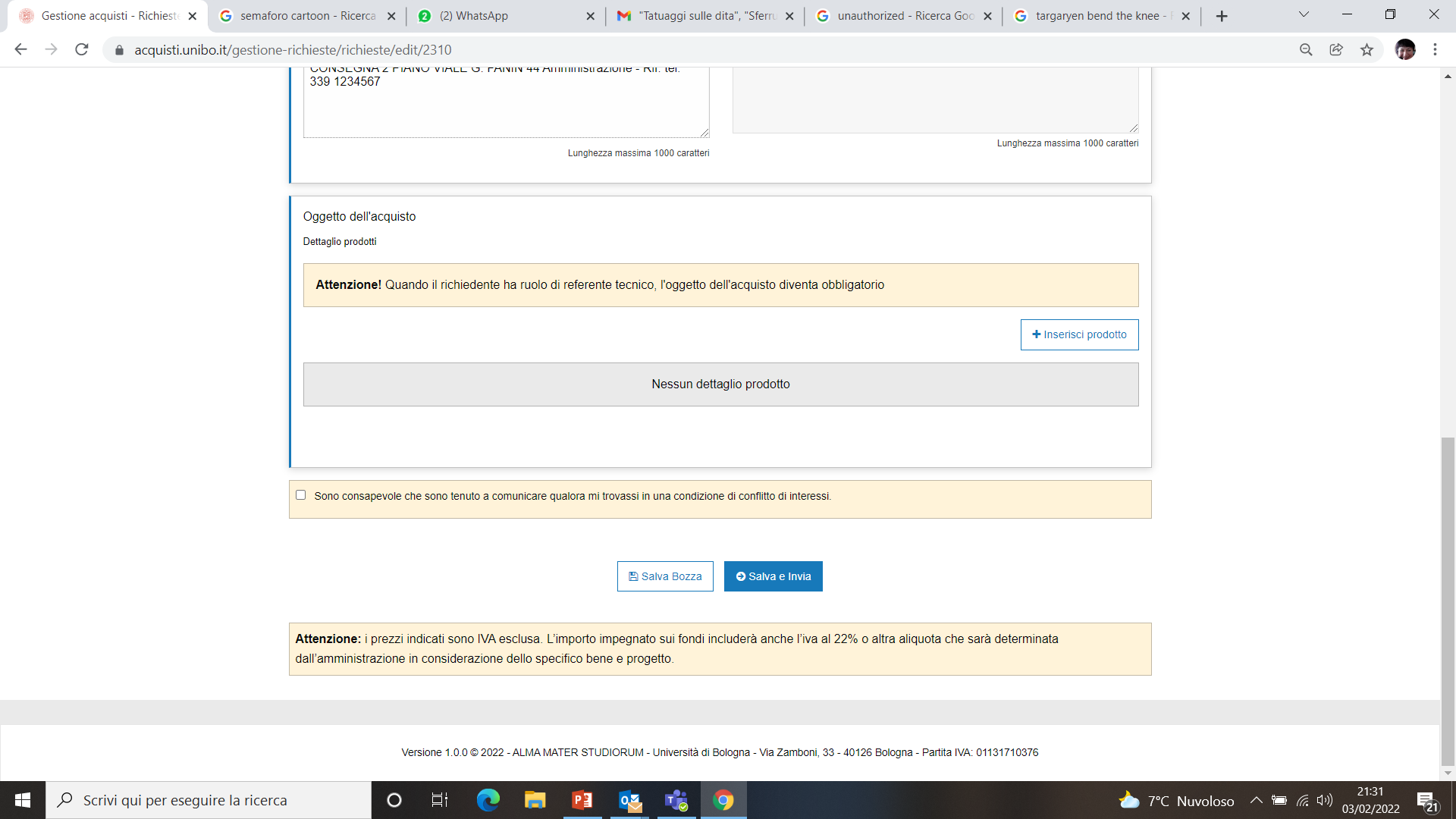 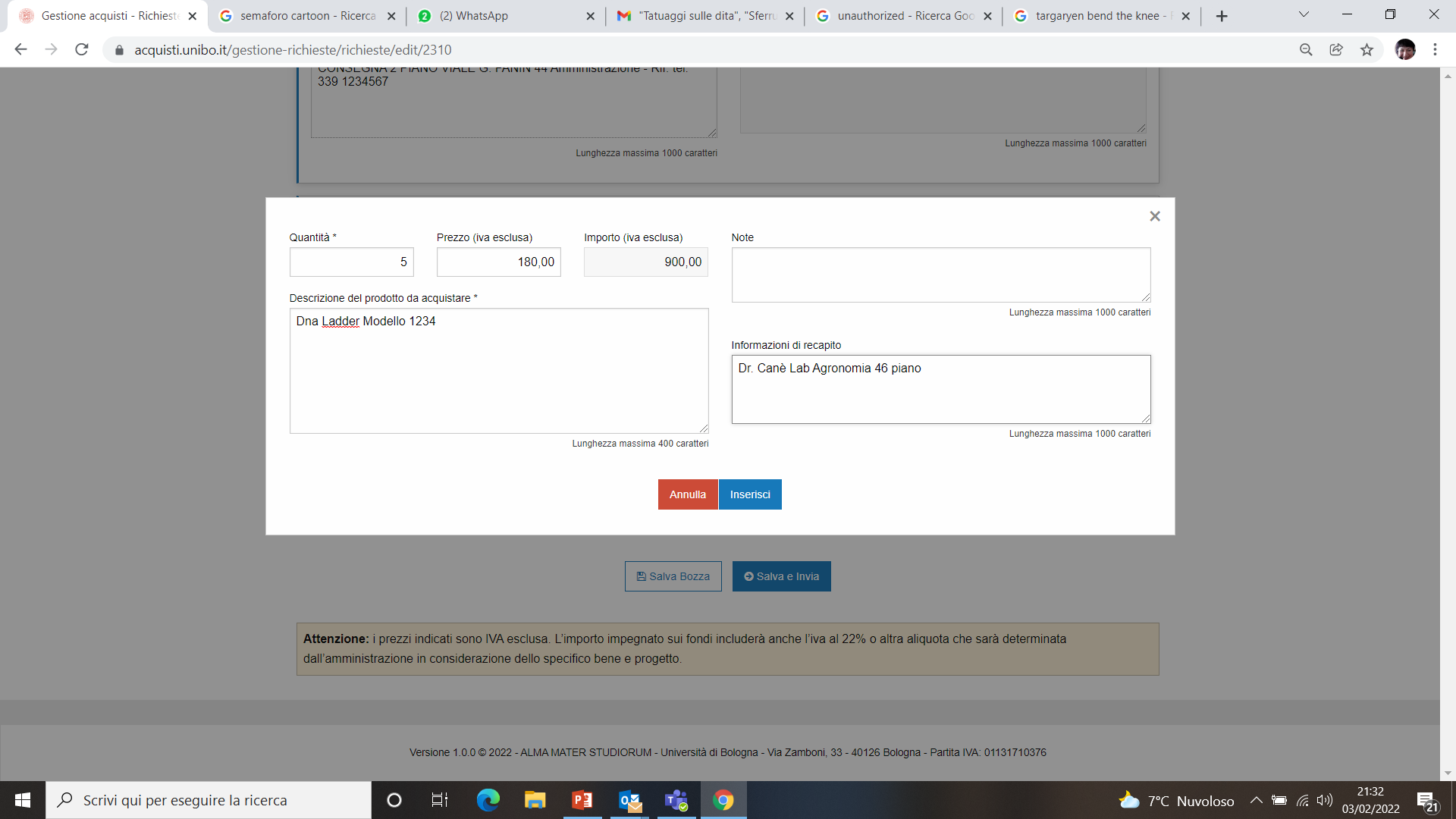 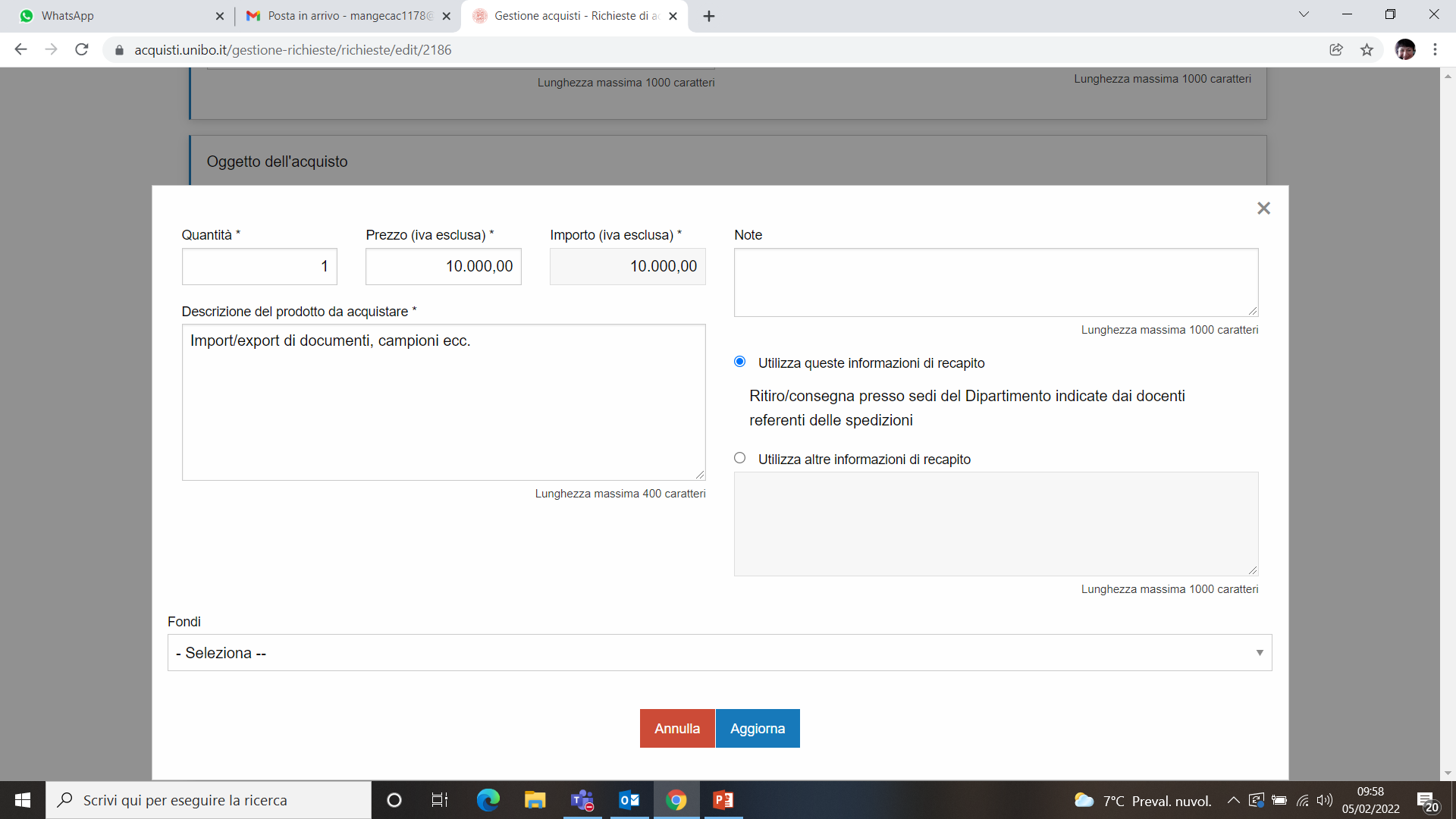 SE indicato Referente Fondi
FOCUS FONDI COMMERCIALI
Progetti – RFO ecc. fondi istituzionali: iva su tutto l’imponibile secondo aliquota
	1 € + IVA = 1,22 € sul fondo
COMMERCIALE con finalità COMMERCIALE
Non rendicontabile nei progetti
COMMERCIALE con finalità ISTITUZIONALE
Potenzialmente rendicontabile nei progetti non legati al CUP!
Convenzioni commerciali, tariffario ecc. fondi commerciali con 3 possibili finalità secondo le finalità dell’acquisto 
istituzionale
commerciale: iva su tutto l’imponibile secondo prorata
1 € + prorata = 1 € + (13% del 22%) = 1,03 € 
promiscua
FOCUS FONDI COMMERCIALI
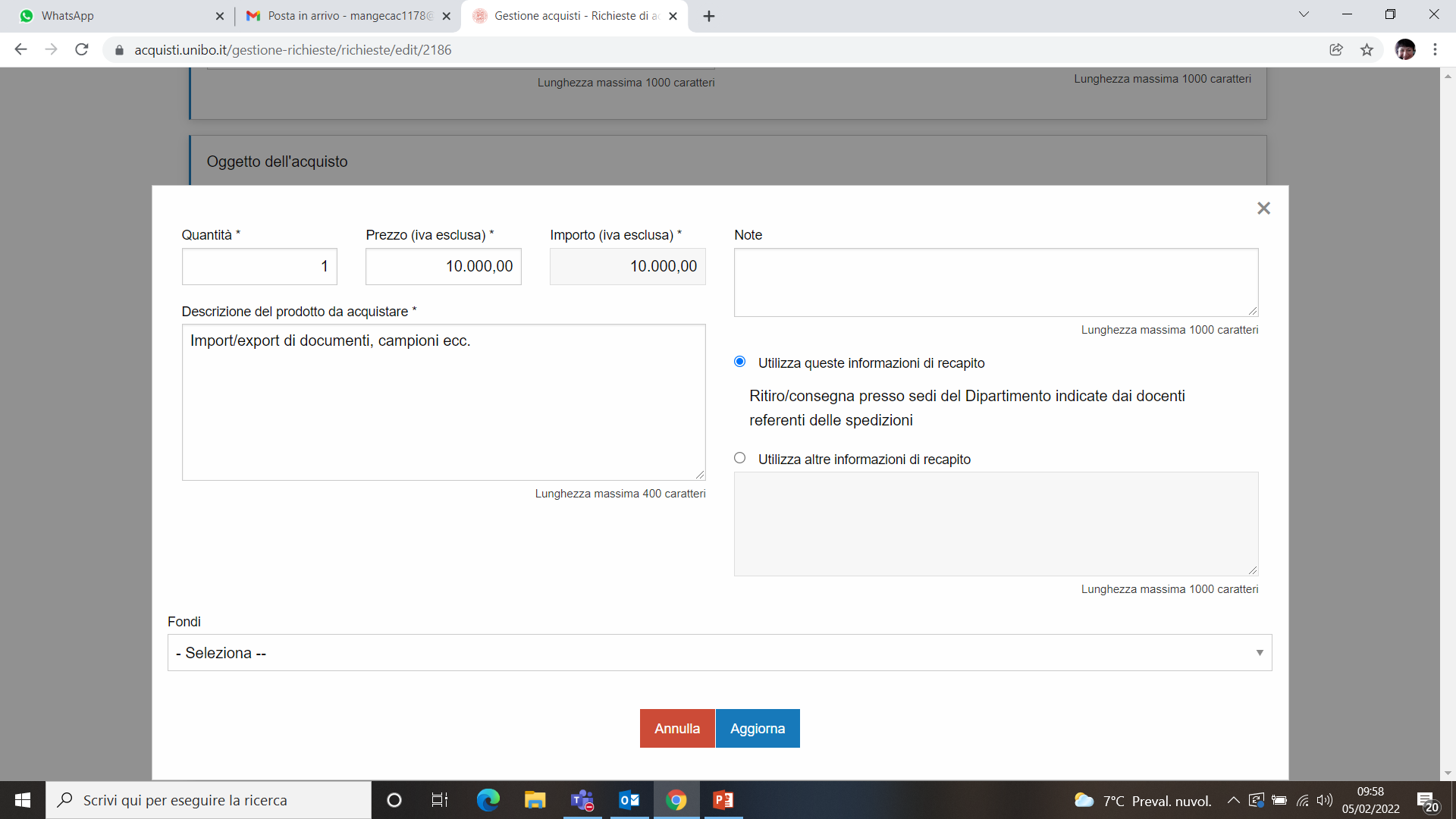 Per i soli fondi commerciali, indicare nelle note del prodotto l’eventuale finalità COMMERCIALE dell’acquisto oppure la finalità PROMISCUA con la % istituzionale/commerciale.
Senza indicazioni ulteriori, il fondo sarà lavorato come INTERAMENTE ISTITUZIONALE
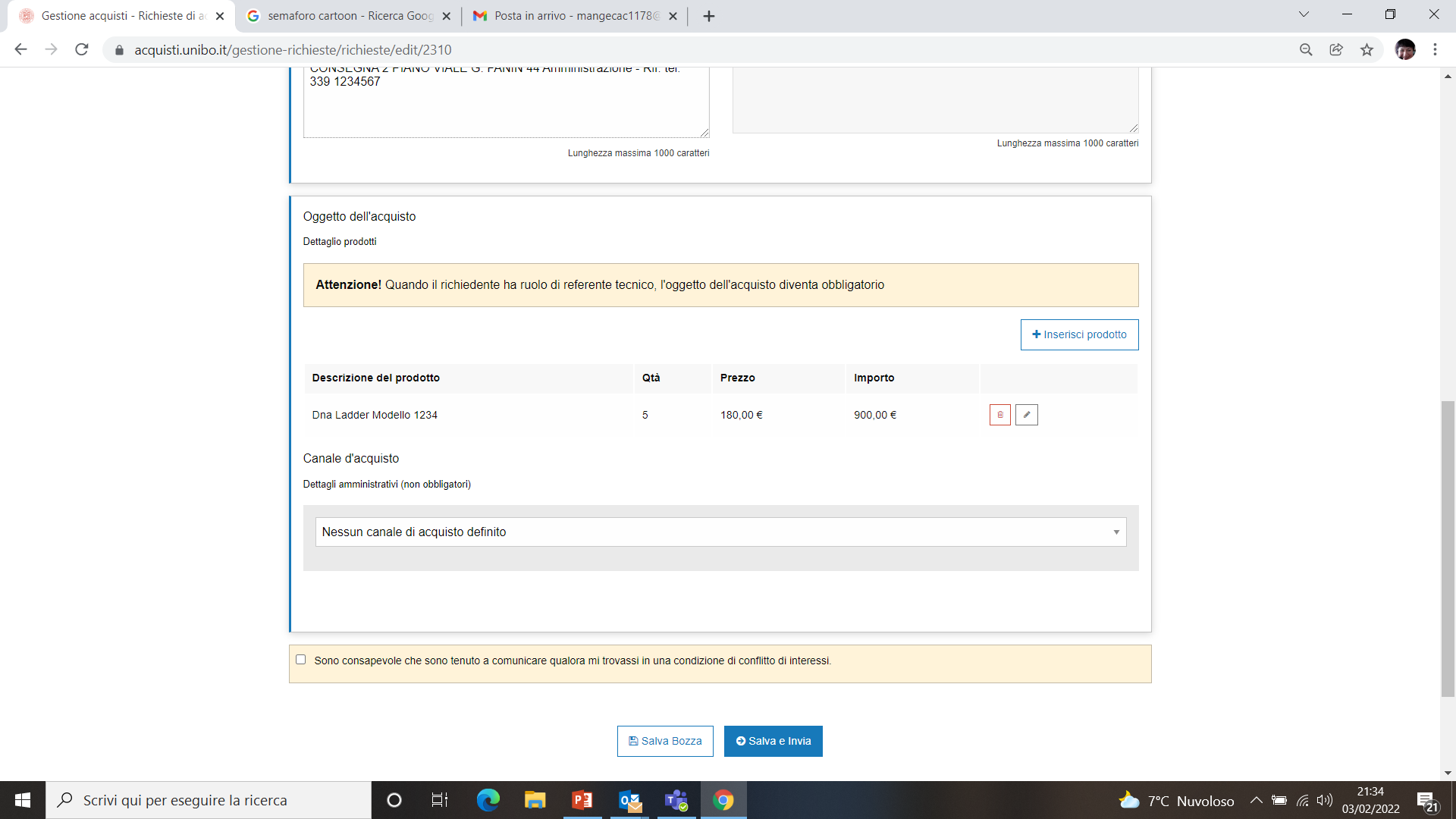 COMPILAZIONE OBBLIGATORIA
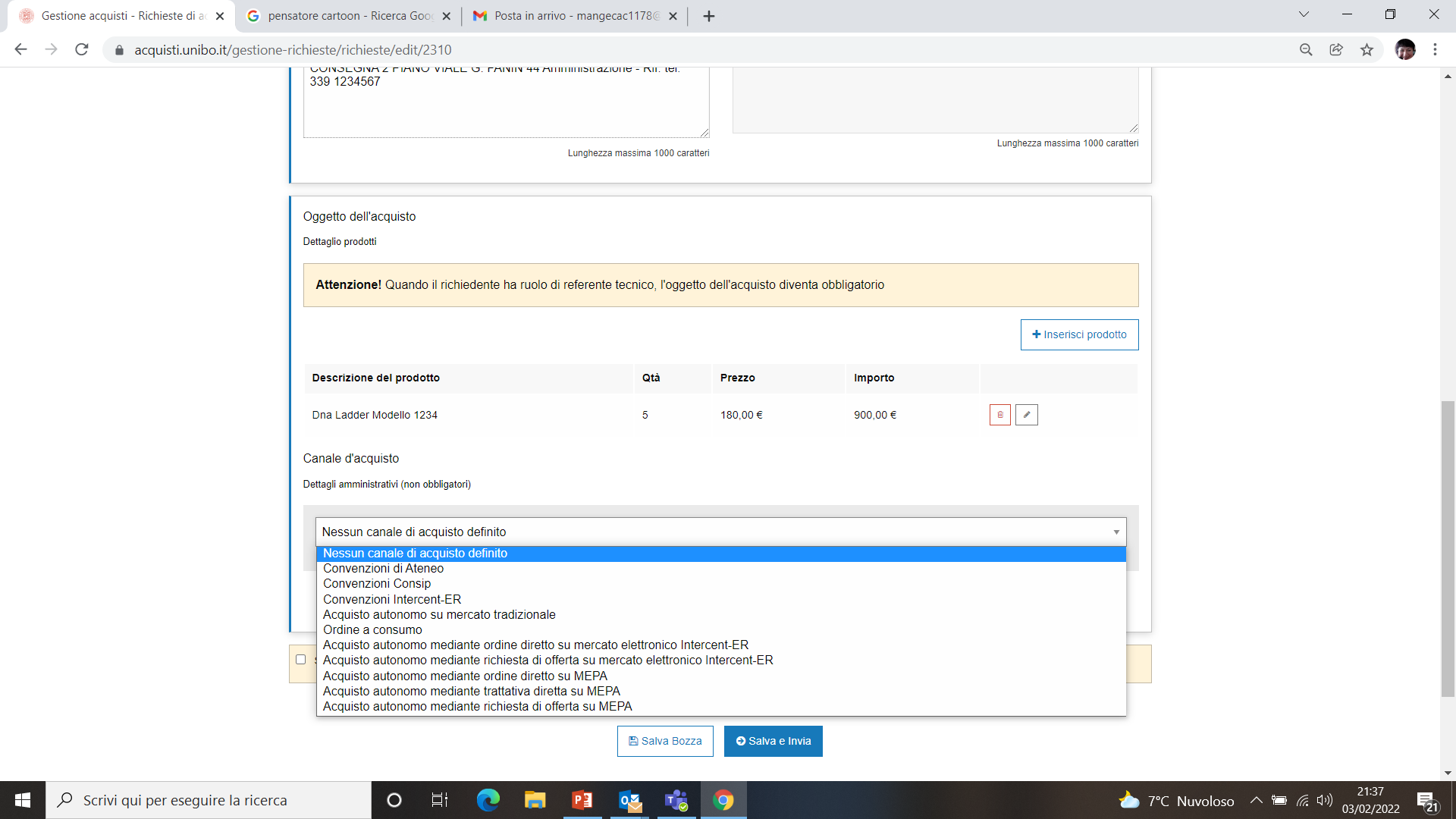 SE NON COMPARE,
SALVA BOZZA
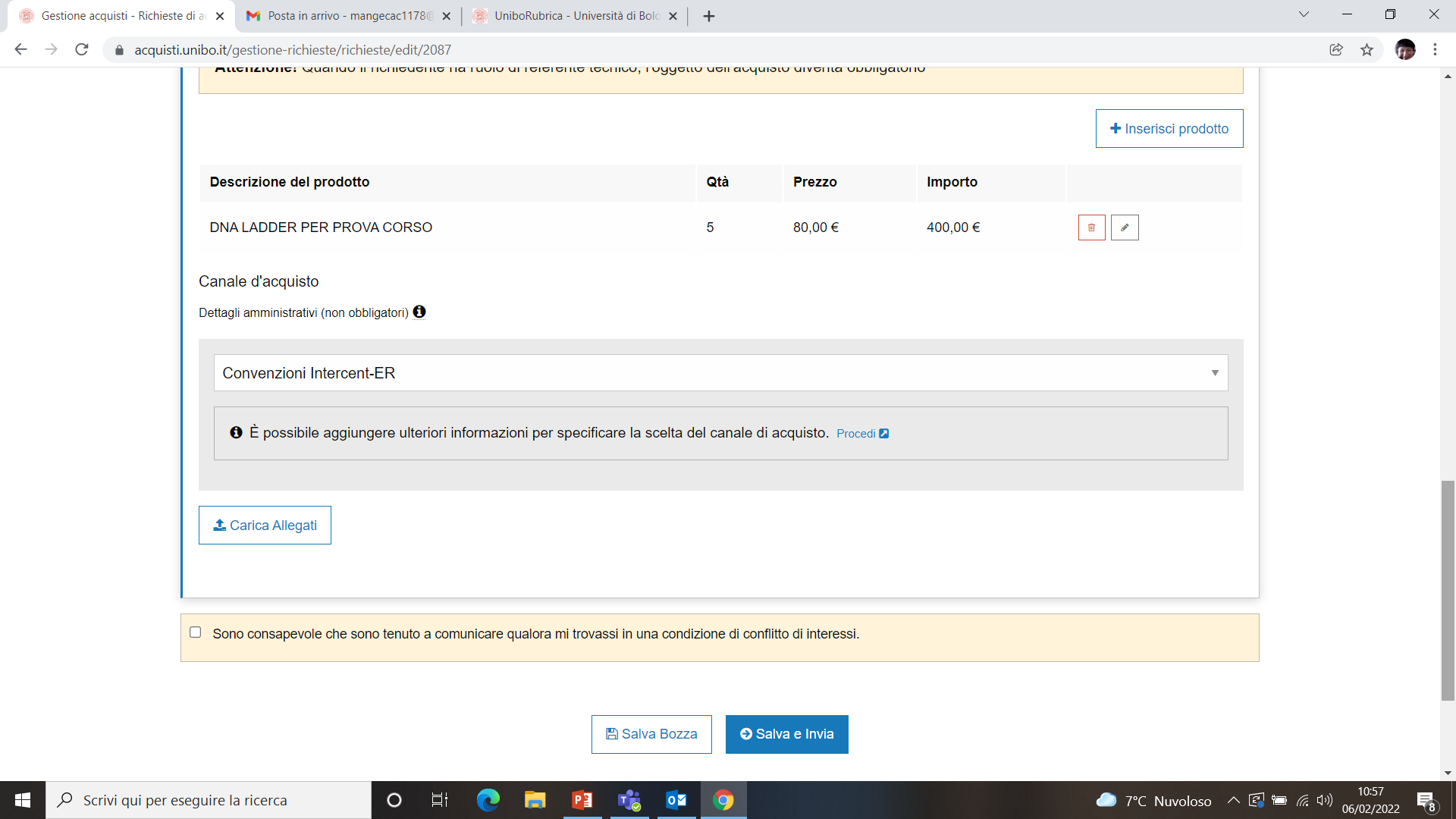 Fondamentale, perché responsabilità del dichiarante / referente tecnico
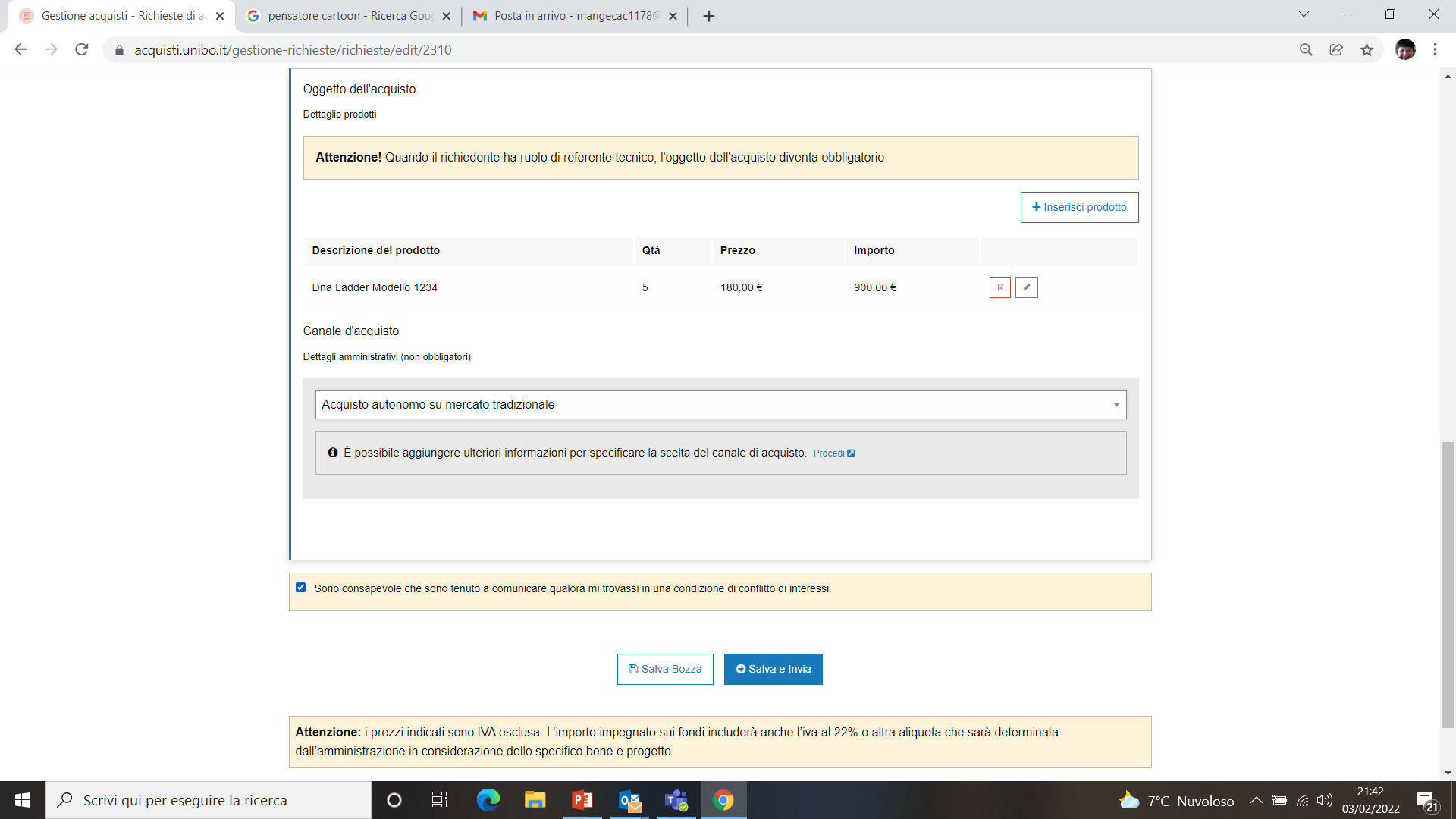 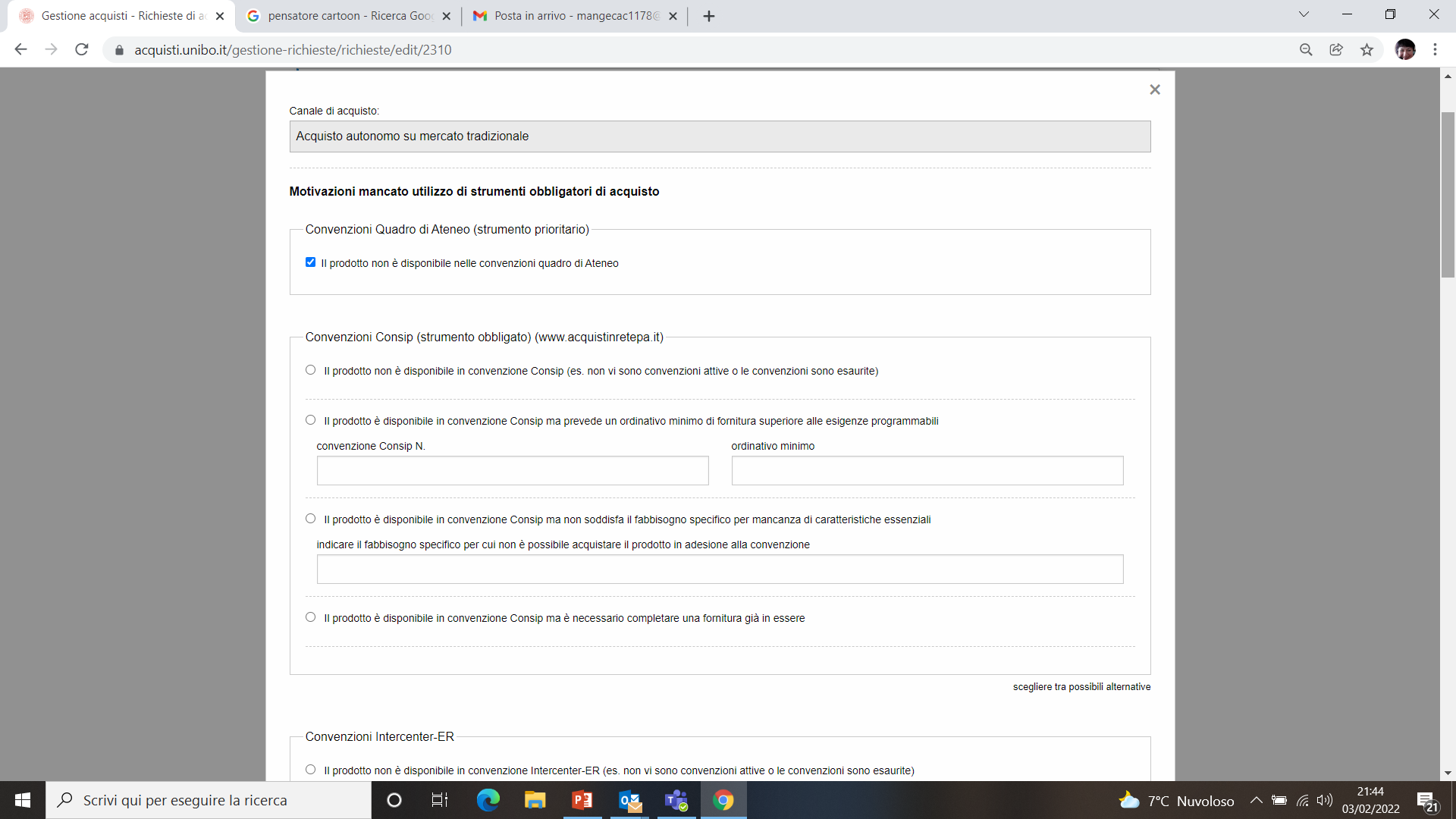 FLAG OBBLIGATORIO SEMPRE, quando non si compra su AQ
Altri flag NON OBBLIGATORI per ricerca !!!!!
Fondamentale, perché responsabilità del dichiarante / referente tecnico
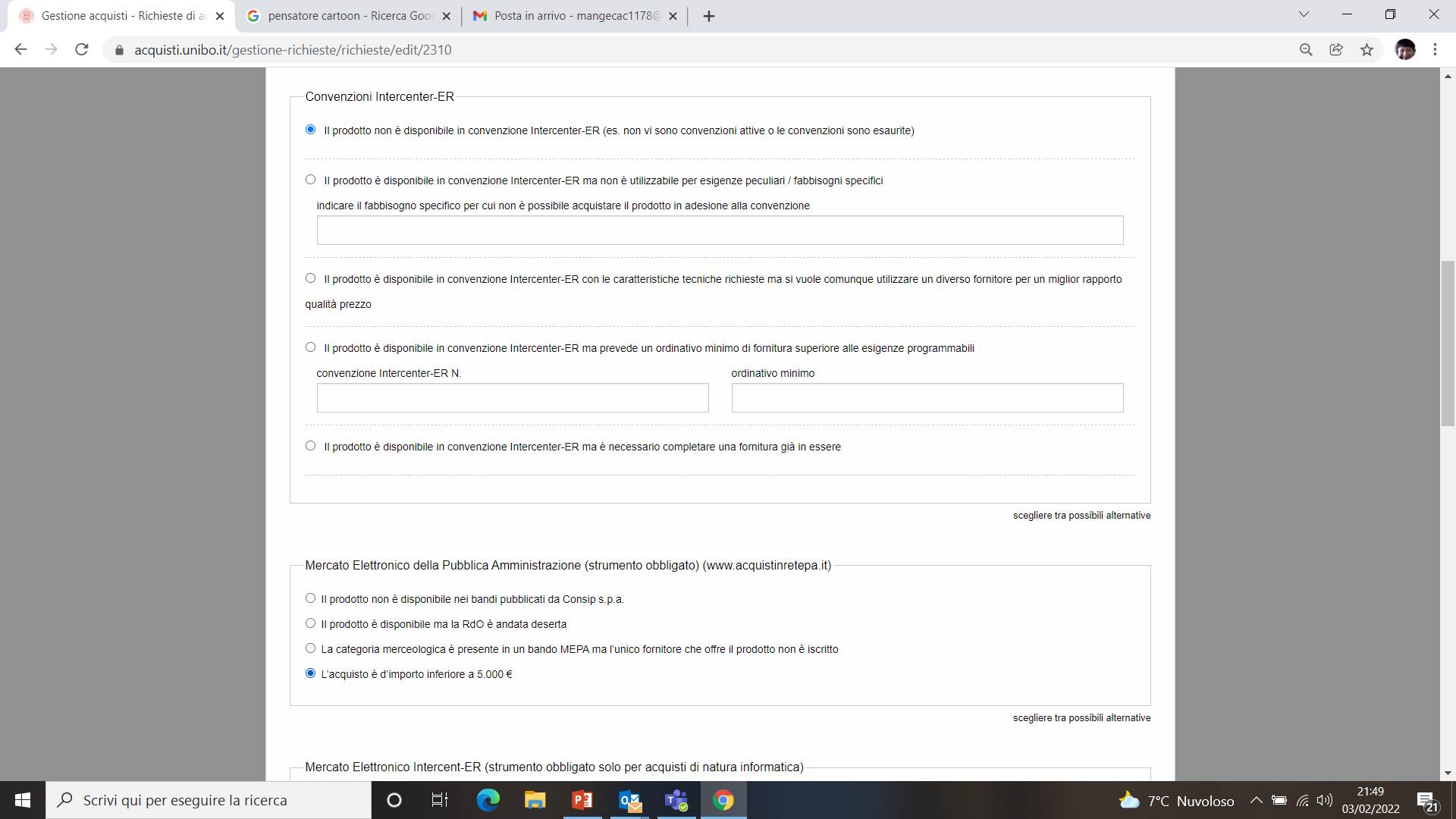 Attenzione a dichiarare
NON C’E’
Perché è una dichiarazione formale, soggetta a verifiche di veridicità.
OBBLIGATORIO ALLEGARE SCHERMATA MEPA non disponibile!
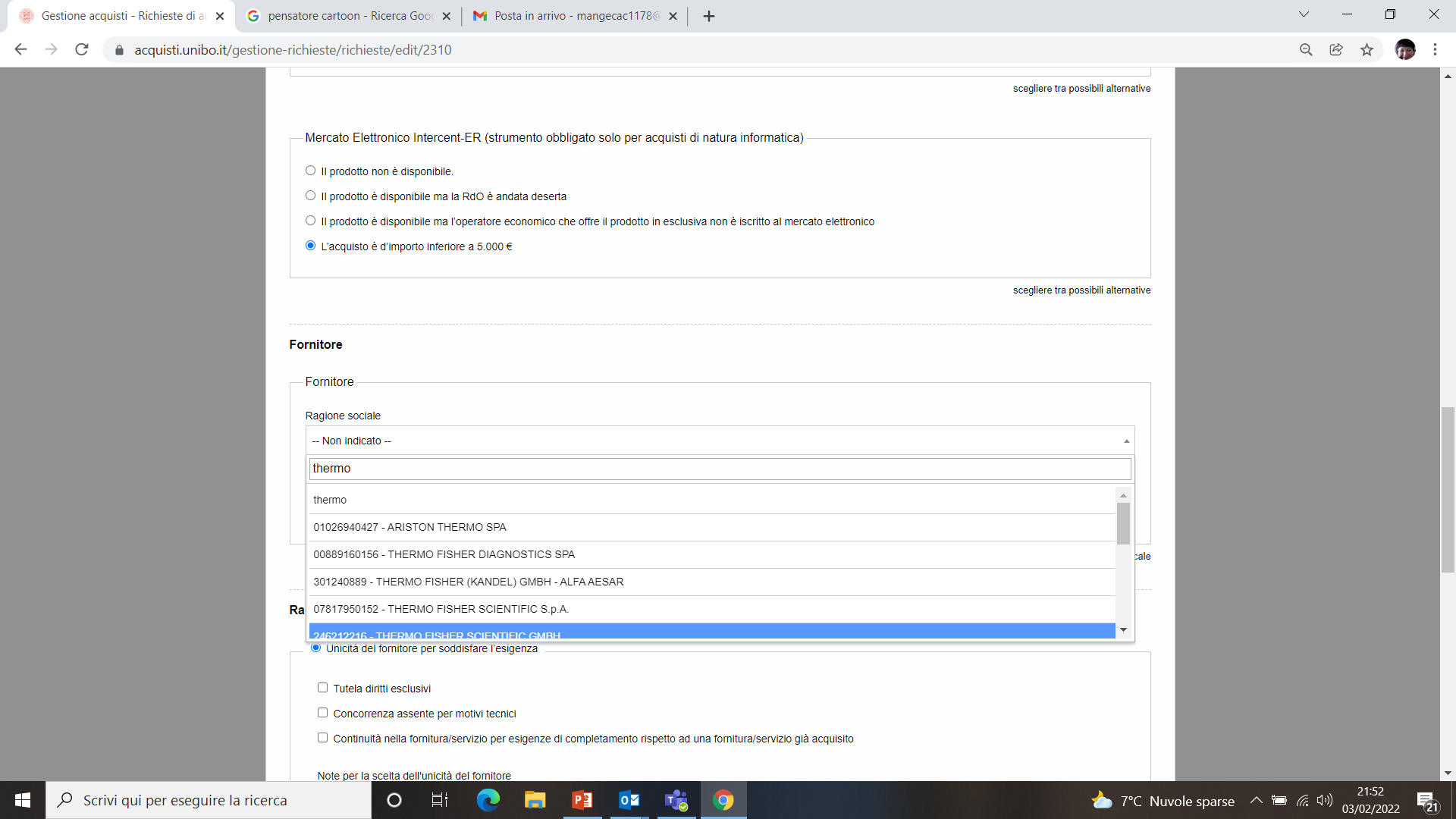 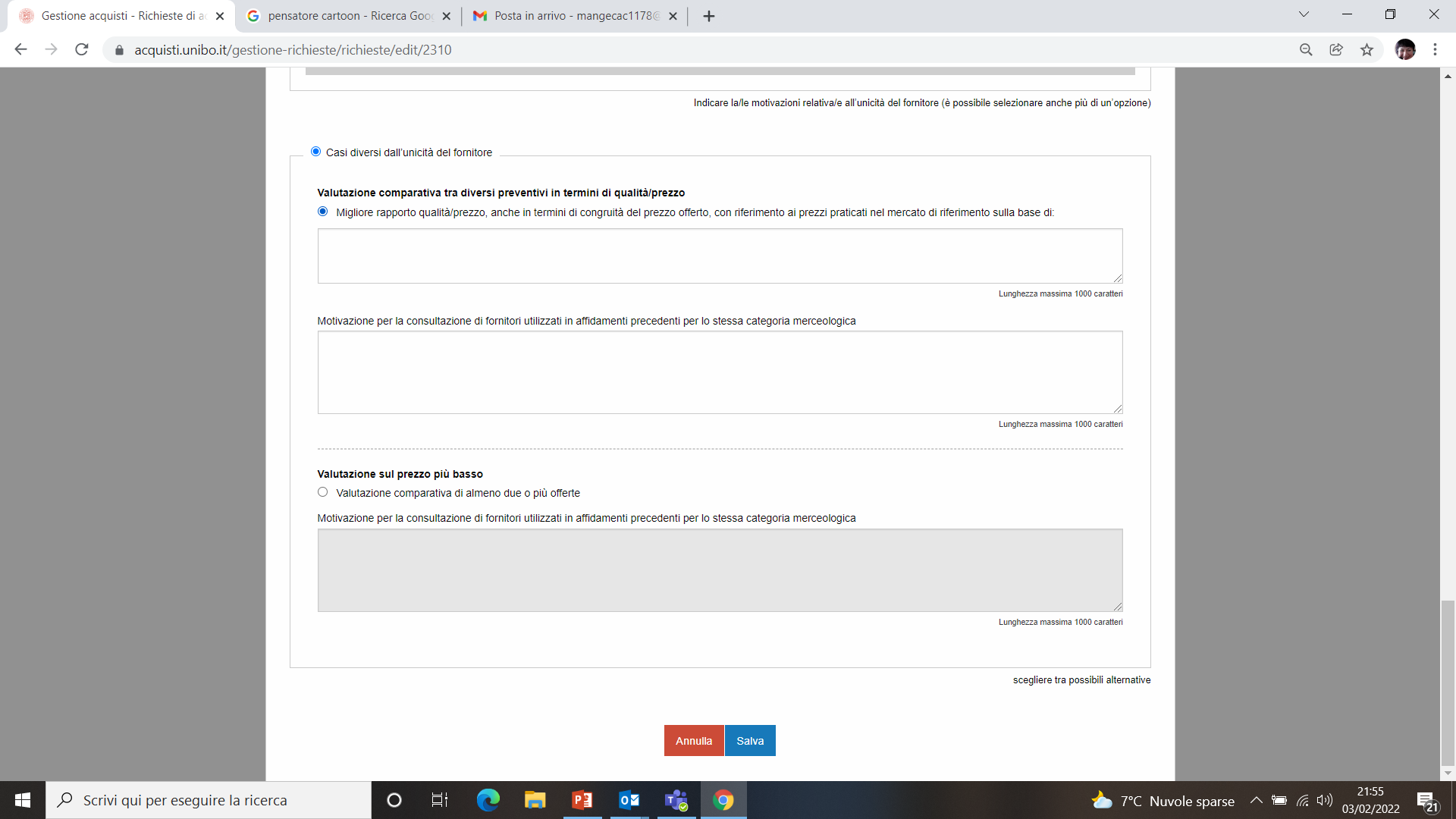 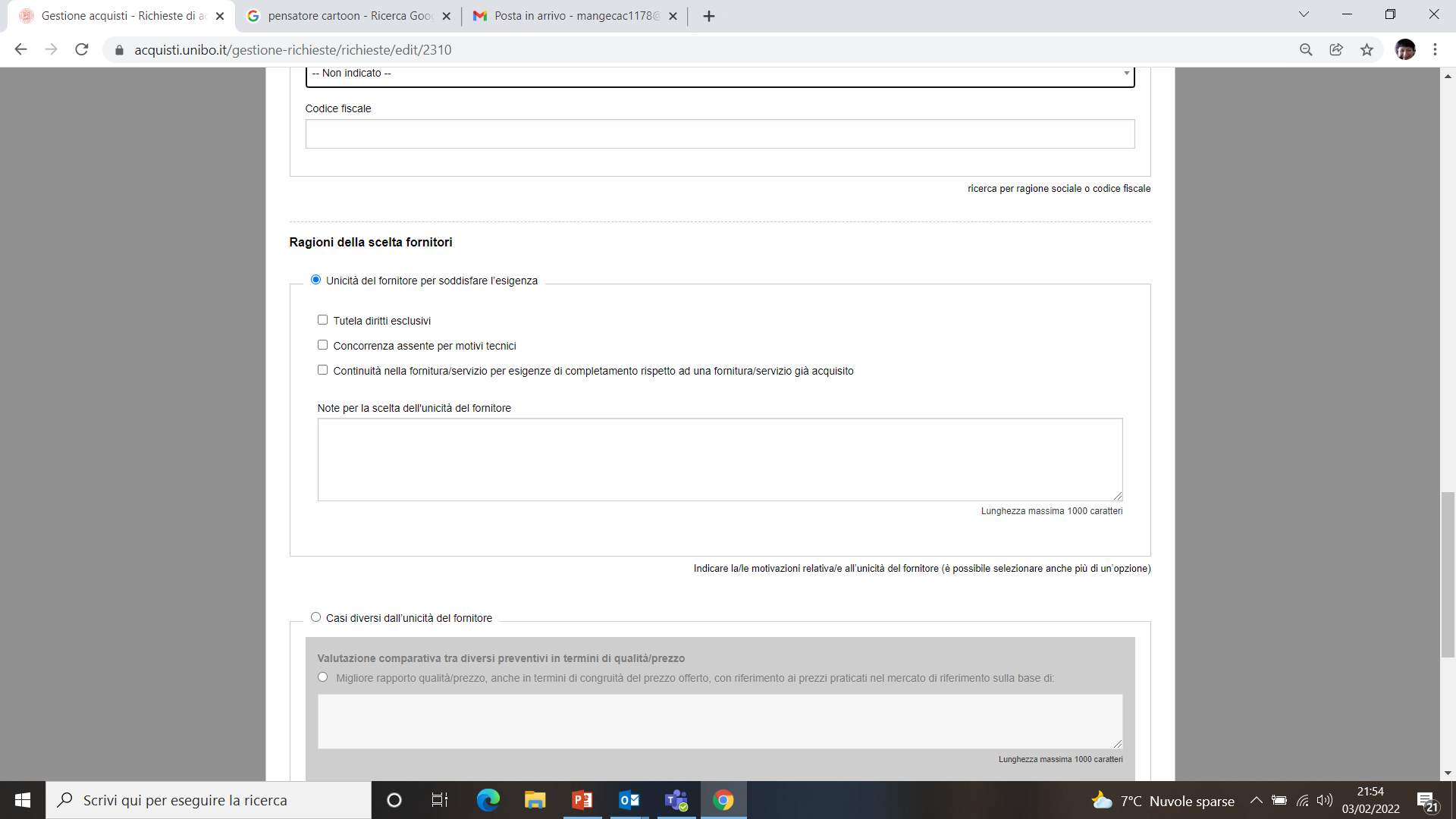 Concorrenza assente per motivi tecnici

Best value for money

Vanno MOTIVATE con motivazioni TECNICHE
OBBLIGATORIO il FORNITORE – meglio cercarlo con CODICE FISCALE perché è univoco – vedete quante varianti dello stesso fornitore……
Modulo editabile fino al RUP – se sviste / errori veniali possiamo intervenire, NON su elementi sostanziali!
PER INTERVENIRE MAIL TO 
distal.rda-web@unibo.it
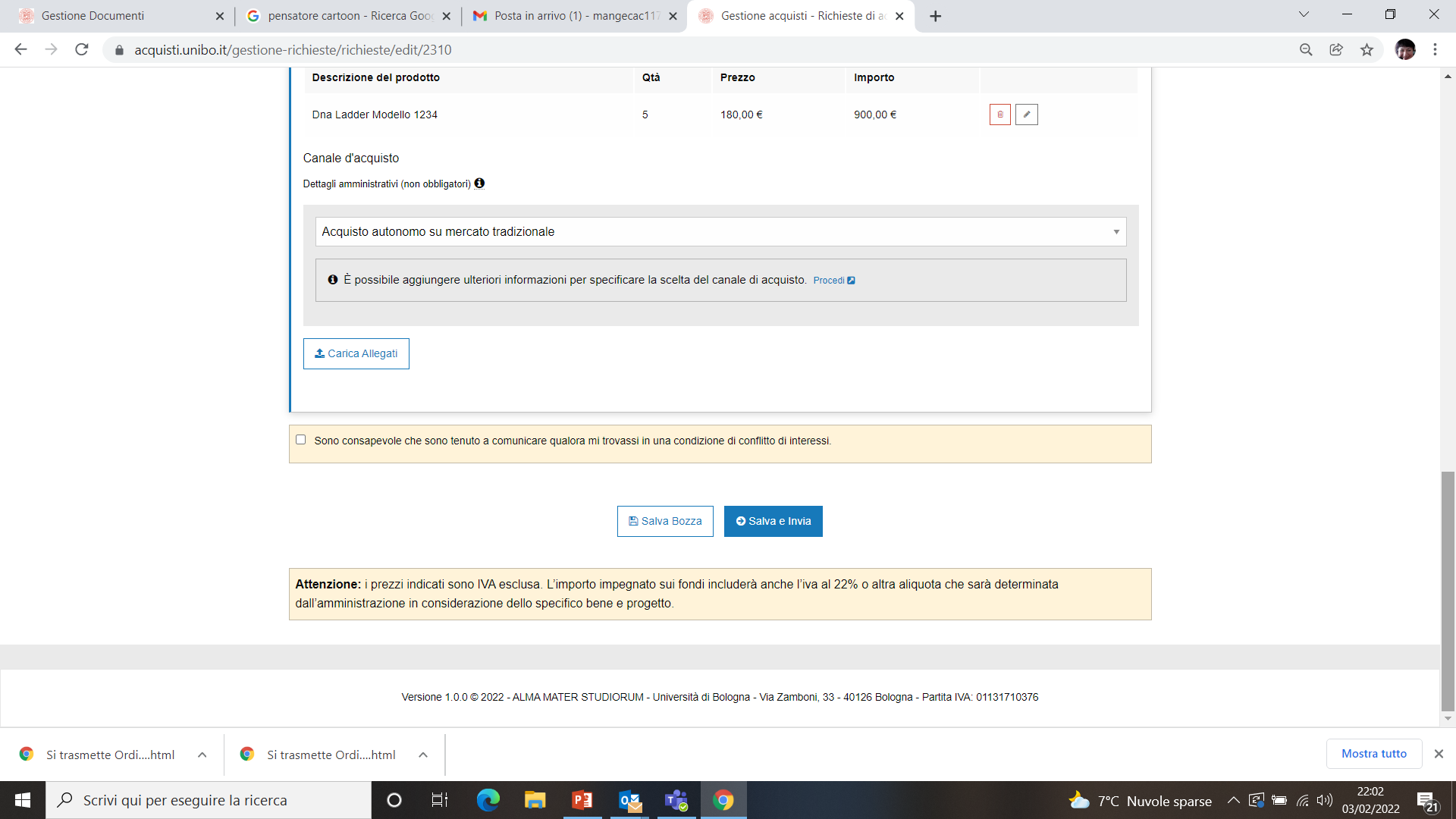 Allegare
Preventivi 
Eventuali dichiarazioni
Eventuali certificazioni
Autorizzazione PM progetto
Autorizzazione fondi (multi – docente)
……..
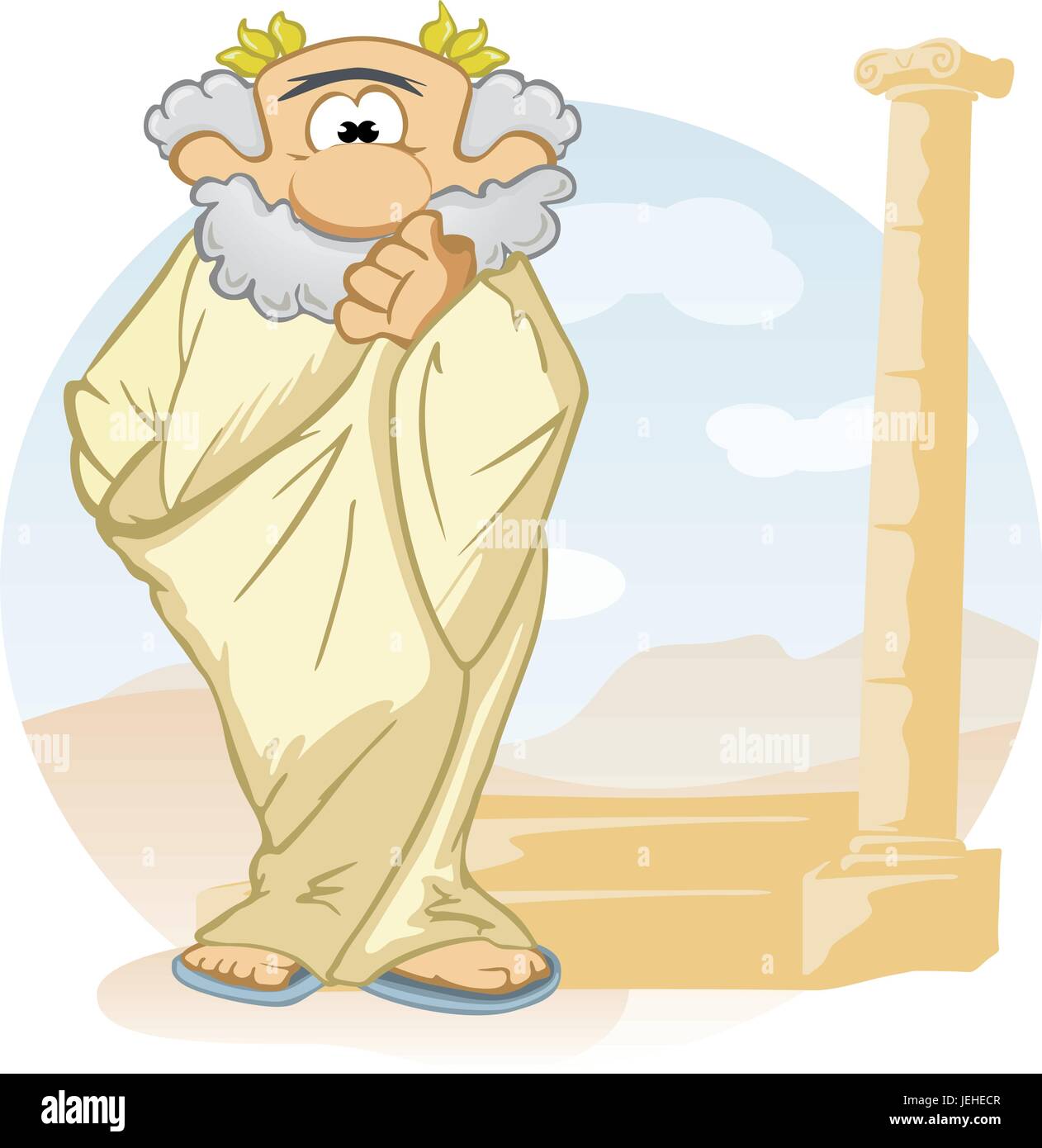 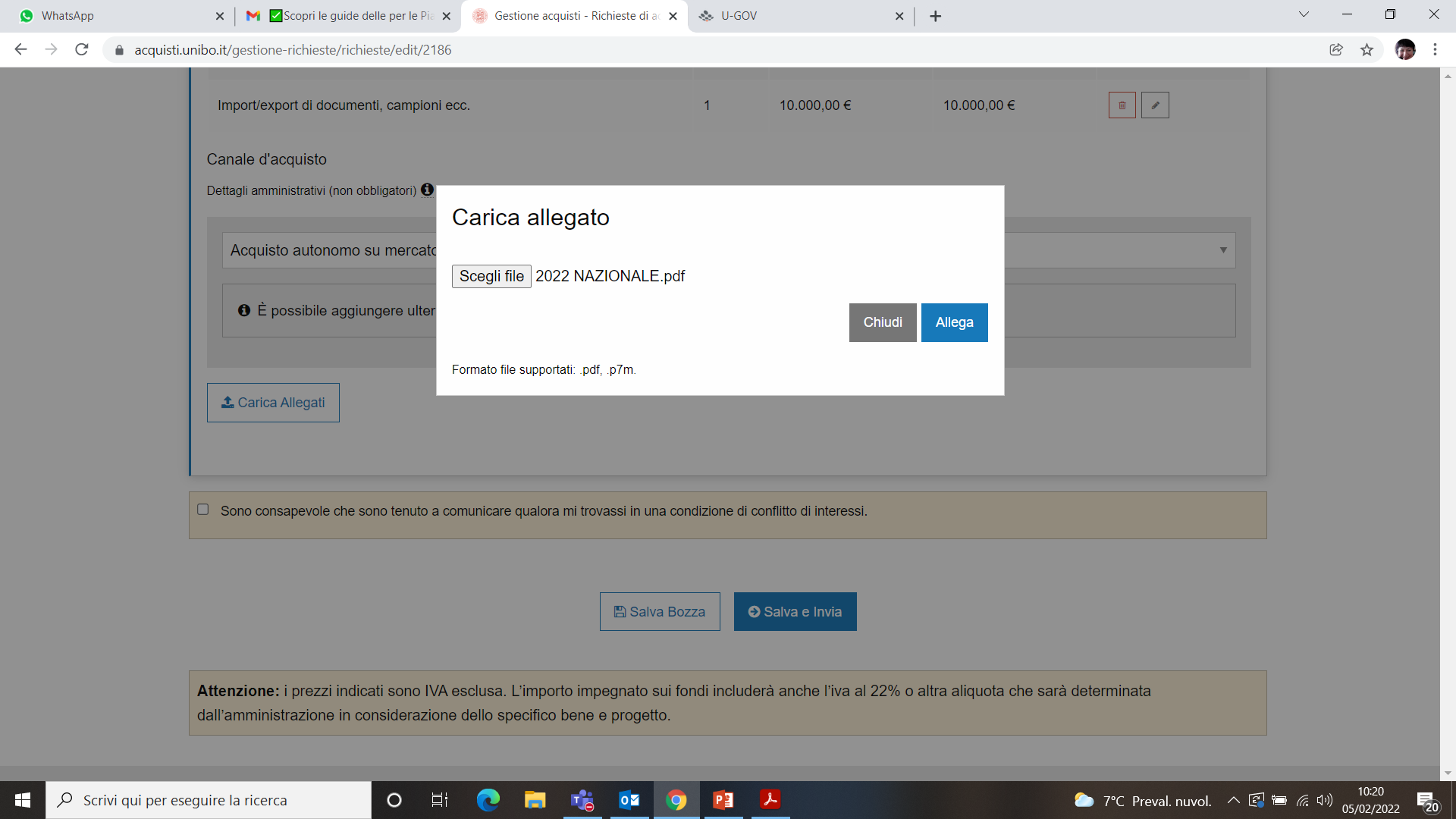 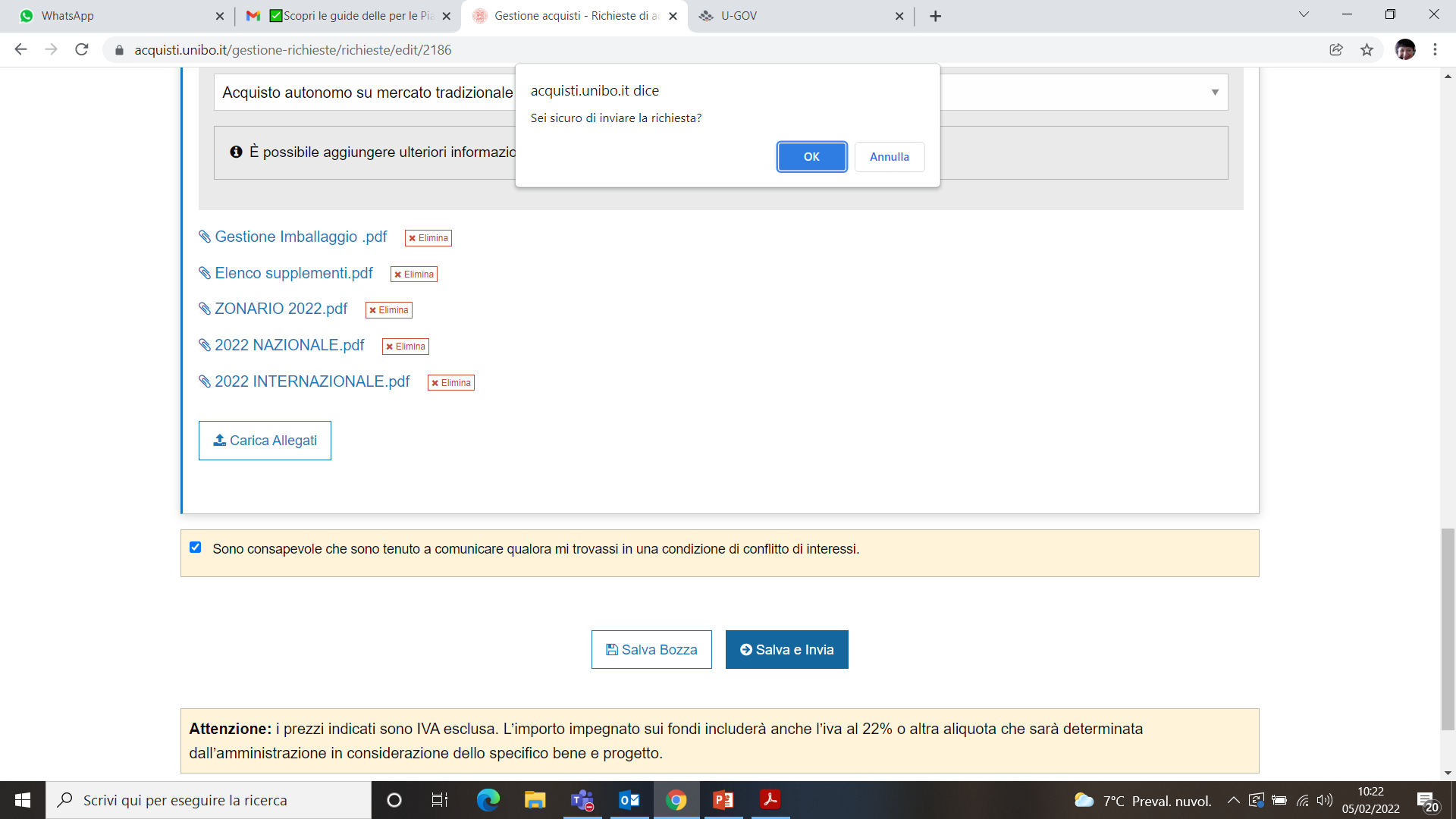 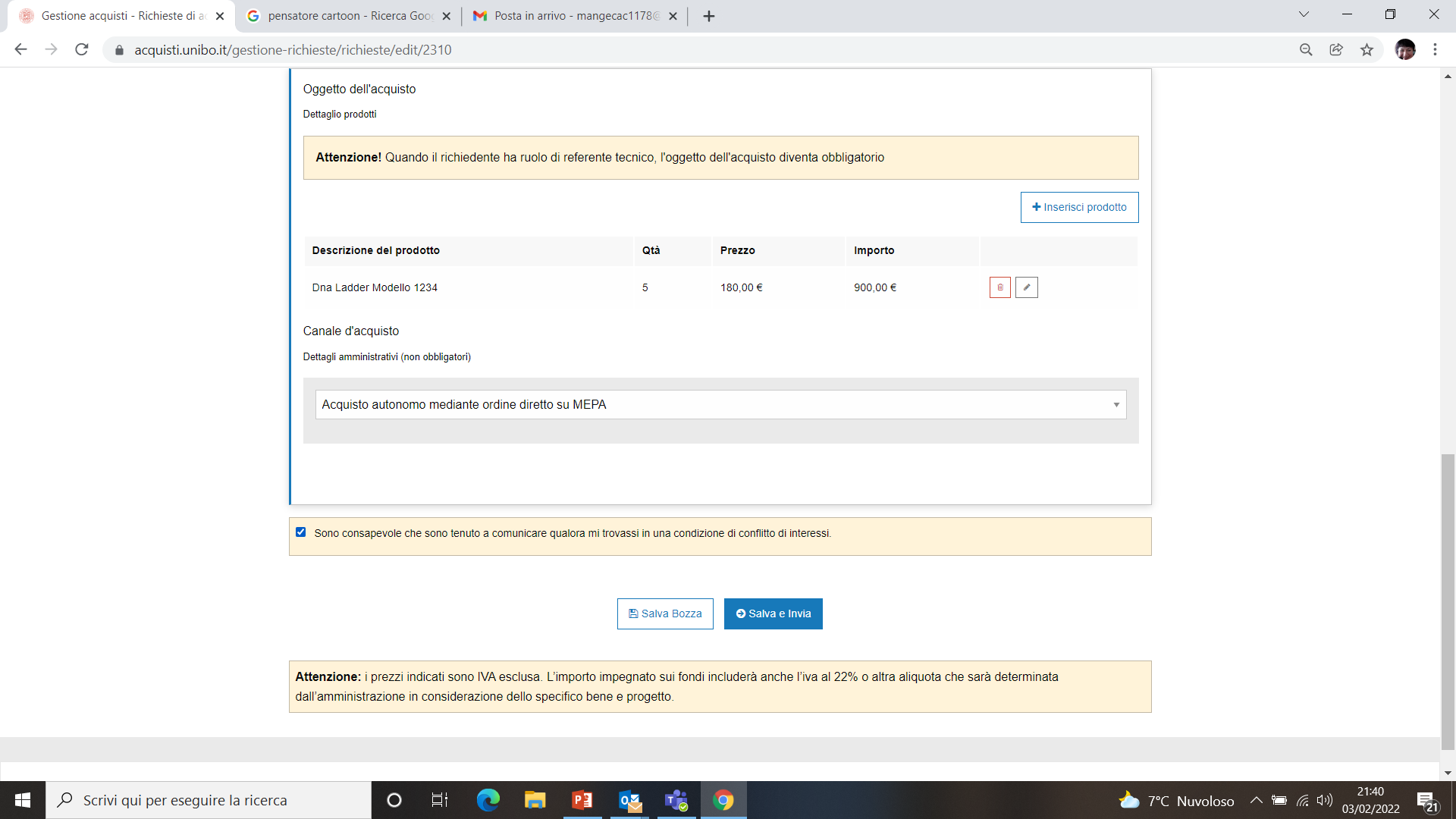 CORRETTEZZA
Rispetto delle procedure

Rispetto dei tempi di evasione & pagamento!

Rispetto degli altri – urgenze vs eccezioni vs dimenticanze

2Bmentioned: progetti fast track – spese conclusive di progetto
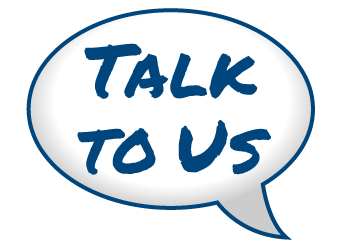 BUON SENSO
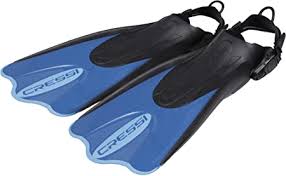 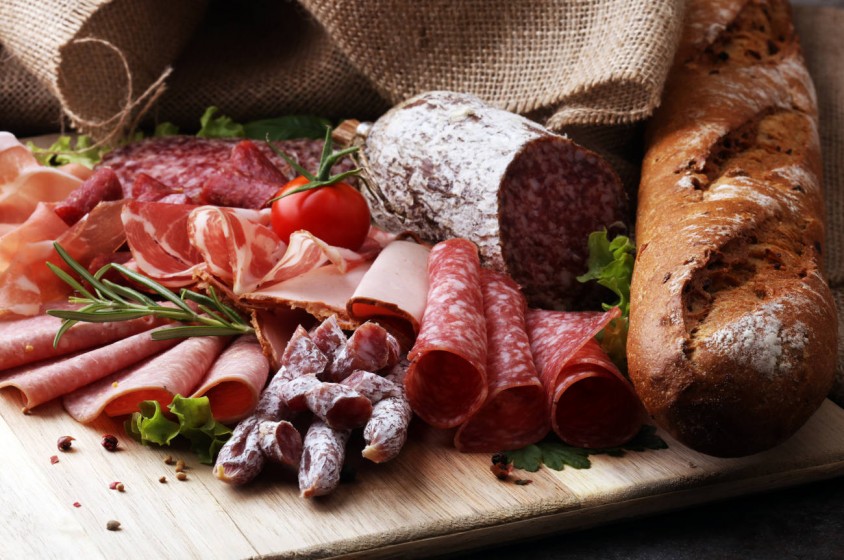 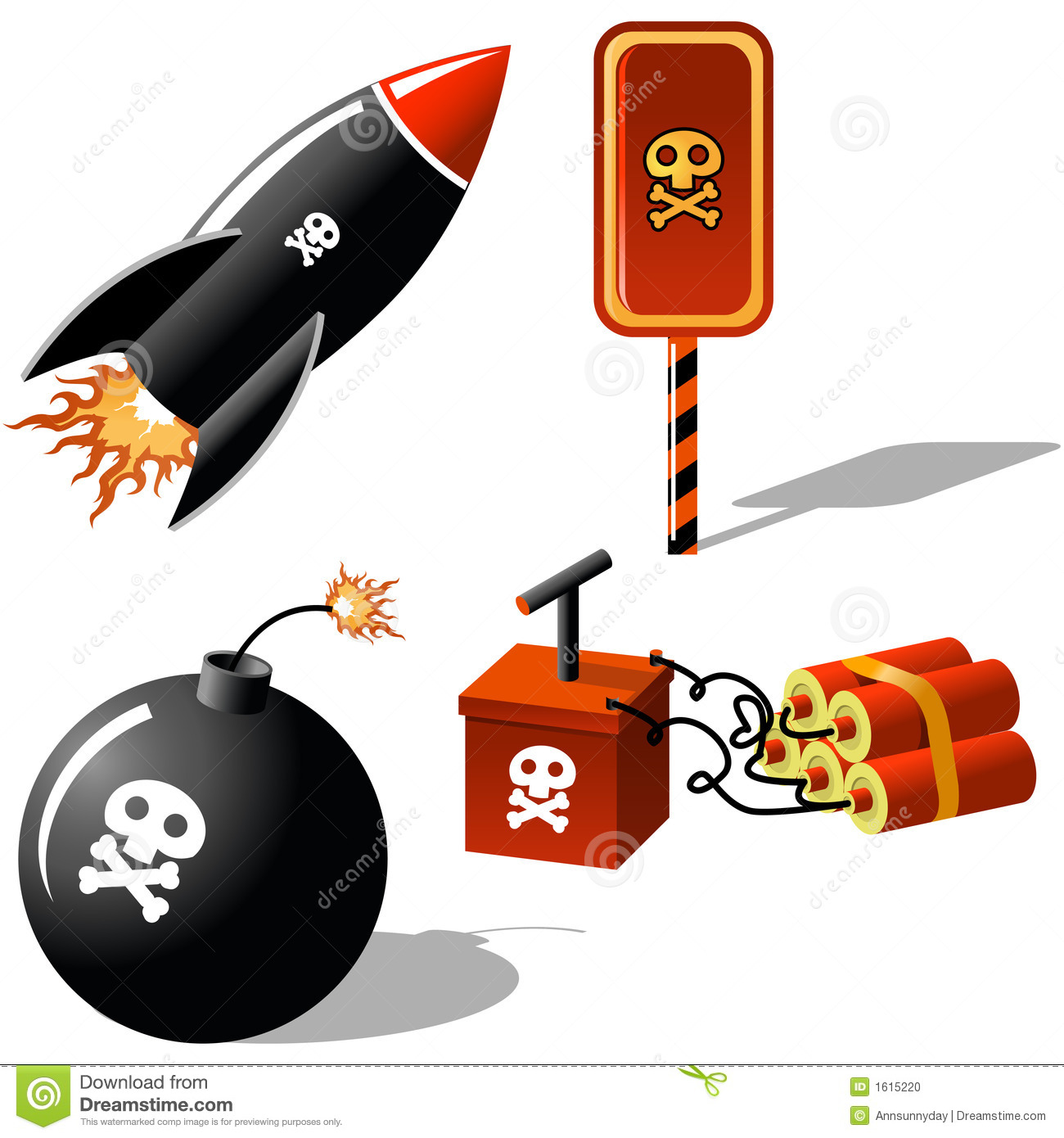 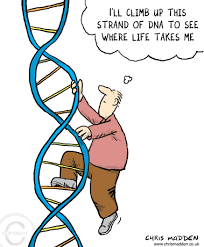 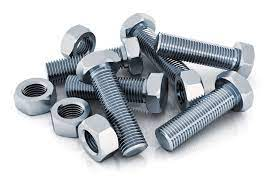 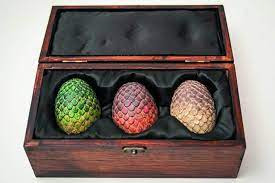 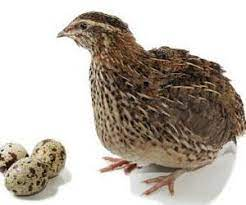 BUON SENSO - focus
Piccole spese  distal.piccolespese@unibo.it

Acquisti eccezionali, UNICO caso di rimborso, per beni NON disponibili in nessun altro canale di acquisto.
Max 50 € per diem, preautorizzate, strutturati, rimborso ENTRO il 10 del mese successivo
CC UNIBO

Acquisti difficili, SOLO per merce acquistabile solo online
Miscellanea
Whatever happens, mail to distal.rda-web@unibo.it

DDT/conferme avvenuto servizio, mail to distal.rda-web.it

Ordini su TD a consumo – dettagli area riservata: 
Nella descrizione dell’ordine TD NOME FORNITORE, così che possiamo intercettarlo
Canale di acquisto – ORDINE A CONSUMO, indicando nome fornitore e numero della trattativa a consumo
Miscellanea
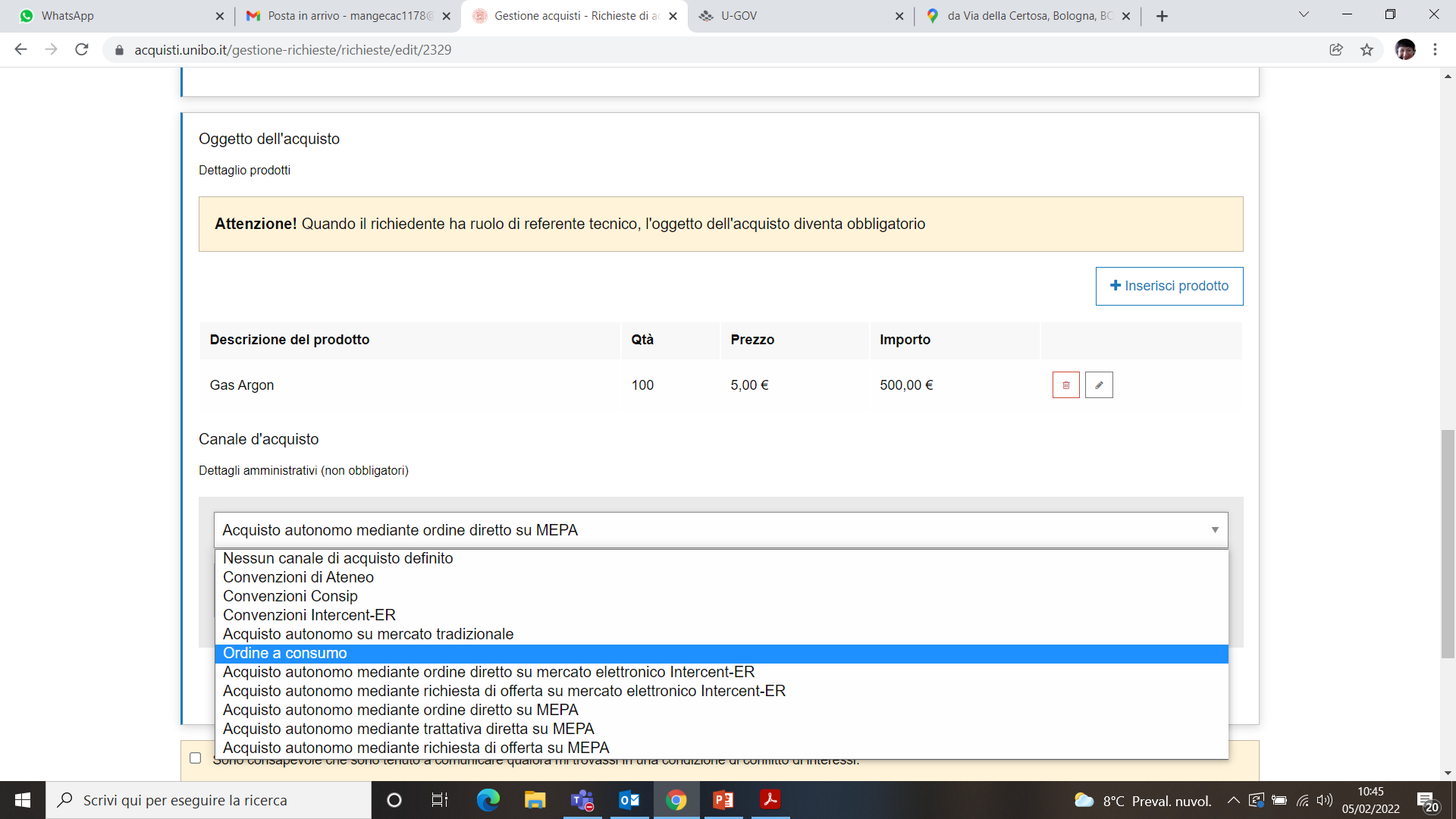 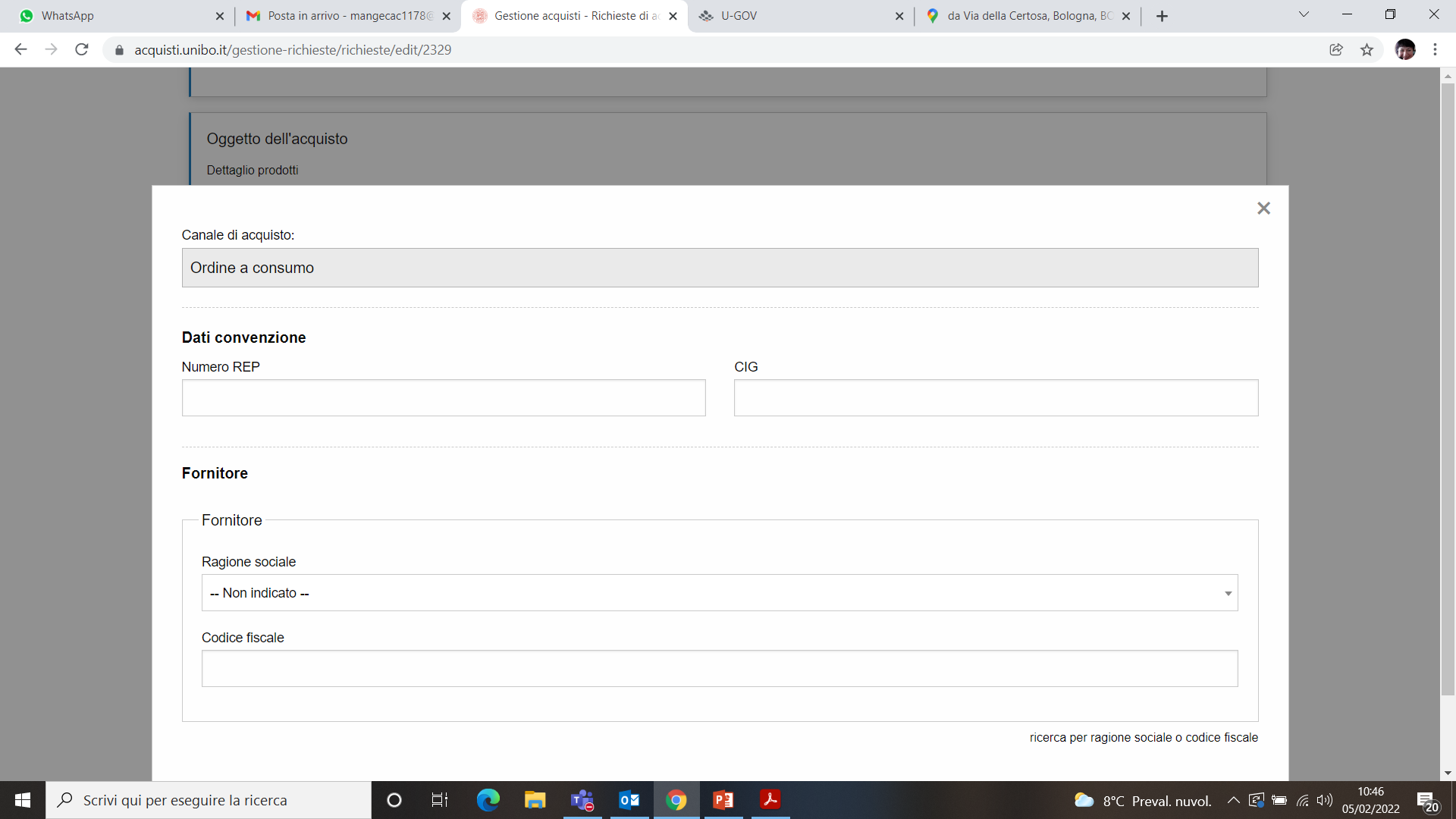 Whatever happens, mail to distal.rda-web@unibo.it

Ordini su TD a consumo: 
Nella descrizione dell’ordine TD SIAD, così che possiamo intercettarlo
Canale di acquisto – ORDINE A CONSUMO, indicando nome fornitore e numero della trattativa a consumo
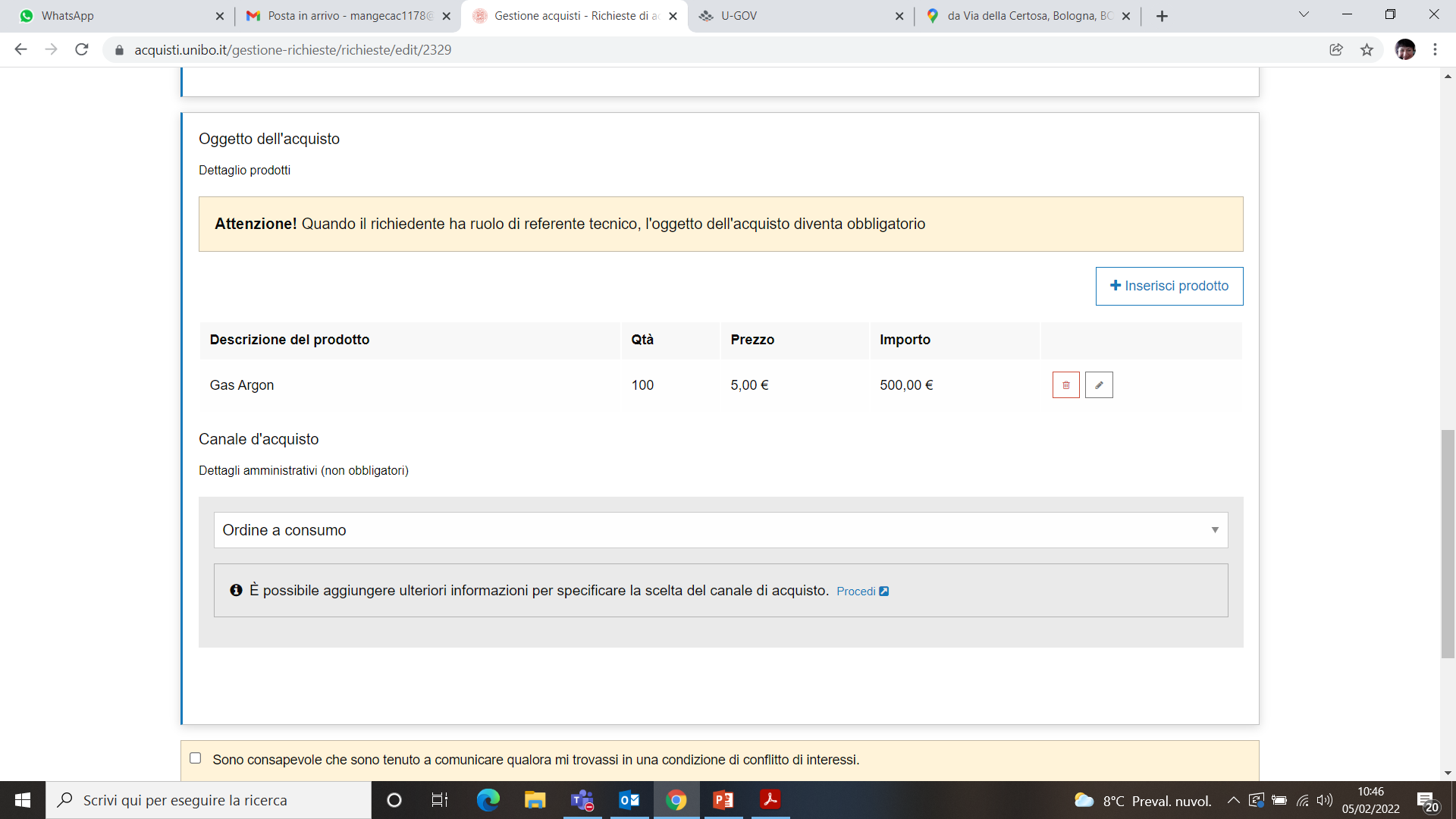 Miscellanea
Per ordini aperti

COOP: mail to distal.acquisticoop@unibo.it 
SPEDIZIONIERI: CC mail to distal.spedizioni@unibo.it
Azoto liquido SIAD: mail to distal.rda-web@unibo.it (Filippini)
Eventuali ordini aperti specifici di gruppi di ricerca: mail to distal.rda-web@unibo.it
Miscellanea
URGENTE = EMERGENZA

È andato a fuoco / allagato
Prova errata da rimediare tempestivamente – es. progetto in chiusura
Piaghe d’Egitto
Emergenza sanitaria
Beni in OGGETTIVA rapida indisponibilità dei fornitori – es. guanti (?)
Miscellanea
L’ordine formale transita sempre dall’amministrazione al fornitore – voi in conoscenza all’invio

DOPO l’invio, fornitura / servizio
DOPO l’invio, fornitura / servizio
DOPO l’invio, fornitura / servizio
DOPO l’invio, fornitura / servizio

Ad avvenuta fornitura/servizio, DDT o conferma di avvenuto servizio o non potremo pagare
LA PA NON PUO’ MAI FARE PAGAMENTI ANTICIPATI 
O ORDINI A POSTERIORI
Miscellanea
Per qualsiasi dubbio o richiesta, noi siamo a disposizione
PRIMA di avere problemi
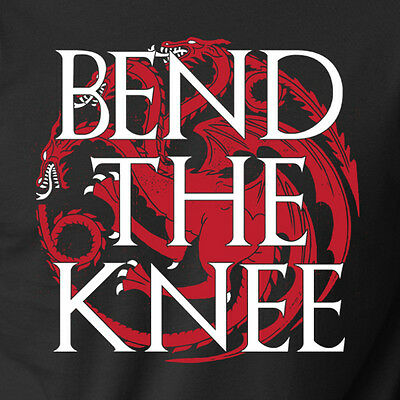 AVETE DOMANDE!?!?
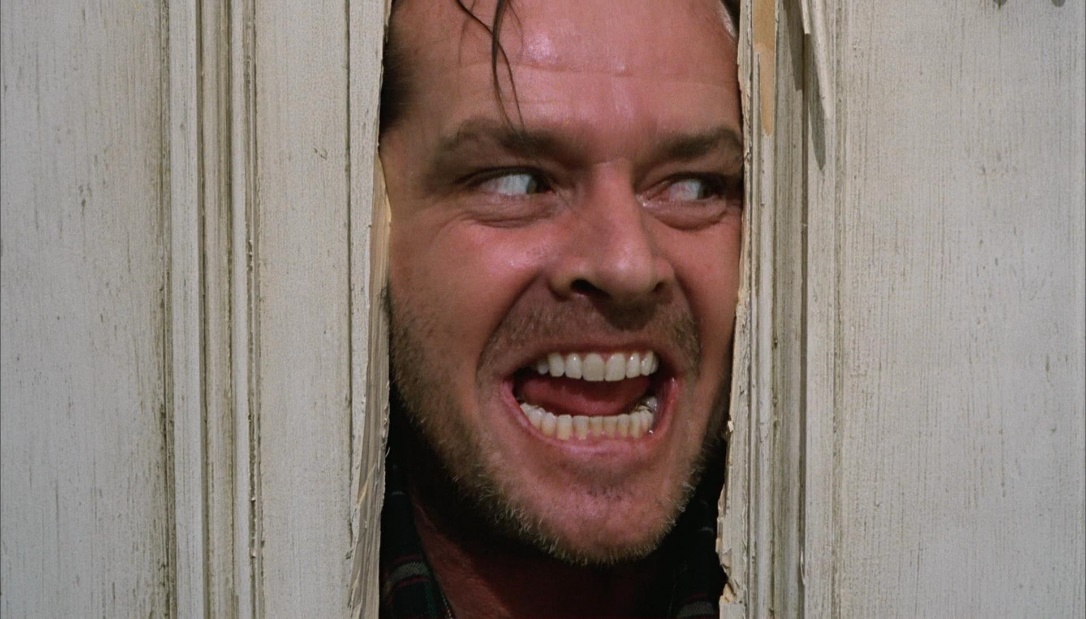 Ufficio Approvvigionamenti
DISTAL
distal.rda-web@unibo.it